CC5212-1Procesamiento Masivo de DatosOtoño 2018Lecture 2: Distributed Systems
Aidan Hogan
aidhog@gmail.com
Processing massive data needs 	Distributed Systems …
Monolithic vs. Distributed Systems
One machine that’s n times as powerful?
n machines that are equally as powerful?
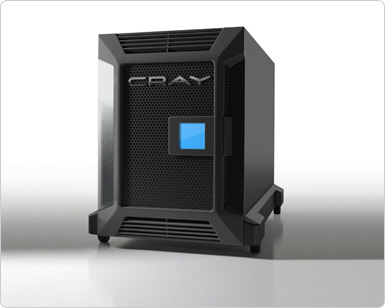 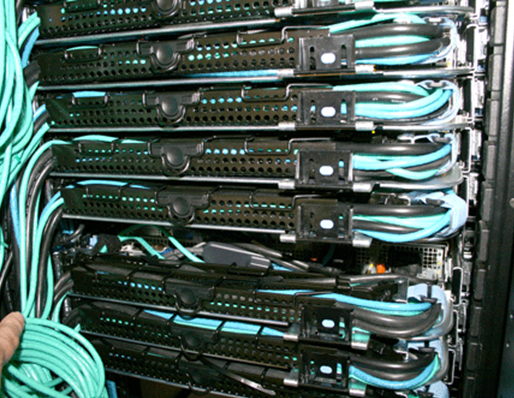 Parallel vs. Distributed Systems
Parallel System
often shared memory
Distributed System
often shared nothing
Processor
Processor
Processor
Processor
Memory
Processor
Memory
Memory
Processor
Memory
What is a Distributed System?
“A distributed system is a system that enables a collection of independent computers to communicate in order to solve a common goal.”
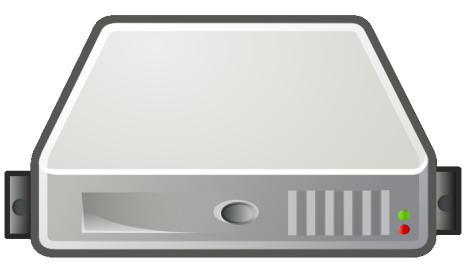 0010010001011010100
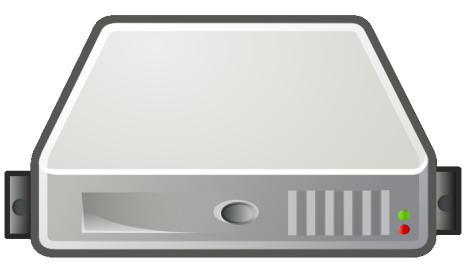 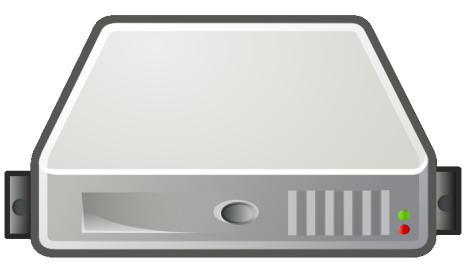 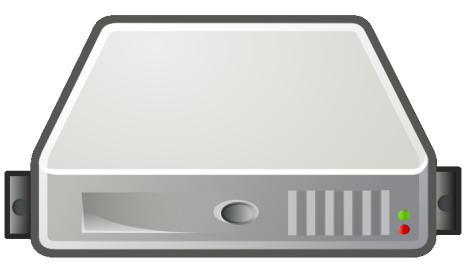 100101110100010001001
Disadvantages of Distributed Systems
(Possible) Advantages
(Possible) Disadvantages
Cost
Better performance/price
Extensibility
Add another machine!
Reliability (ideally)
No central point of failure!
Workload
Balance work automatically
Sharing
Remote access to services
Software
Need specialised programs
Networking
Can be slow
Maintenance
Debugging sw/hw a pain
Security
Multiple remote users
Parallelisation
Not always applicable
What makes a good 	Distributed System?
A Good Distributed System …
Transparency
… looks like one system
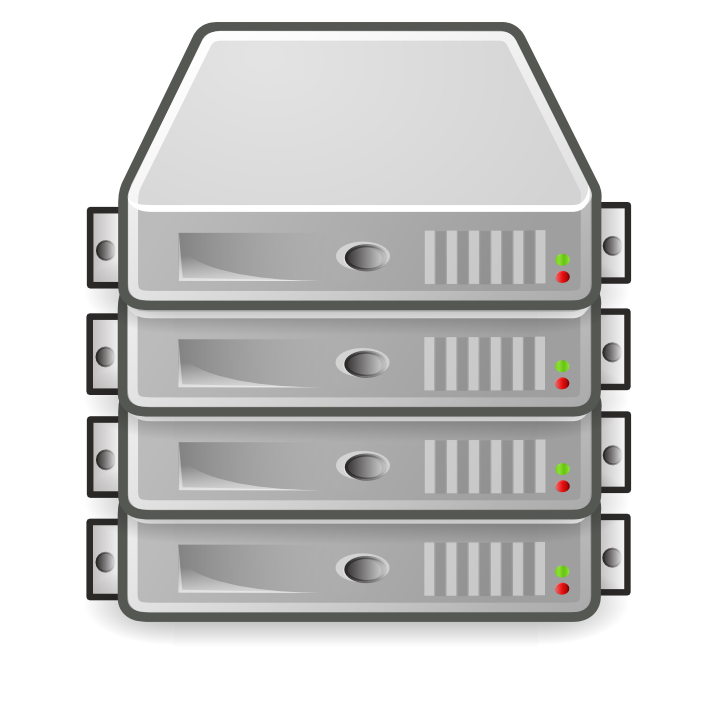 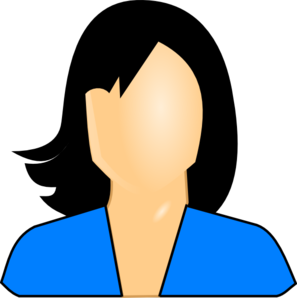 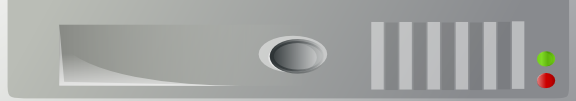 A Good Distributed System …
Transparency
… looks like one system
Abstract/hide:
Access: How different machines are accessed
Location: Where the machines are physically
Heterogeneity: Different software/hardware
Concurrency: Access by several users
Etc.
How?
Employ abstract addresses, APIs, etc.
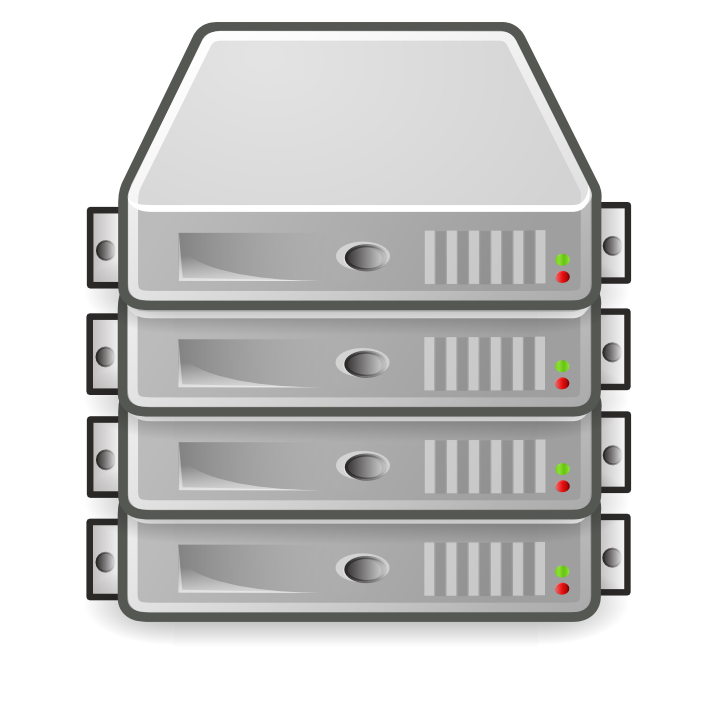 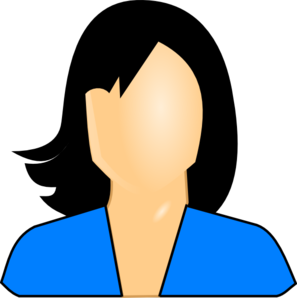 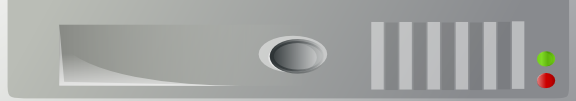 A Good Distributed System …
Flexibility
… can add/remove machines quickly and easily
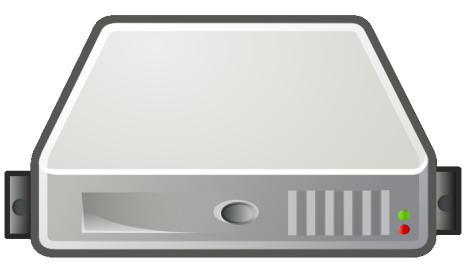 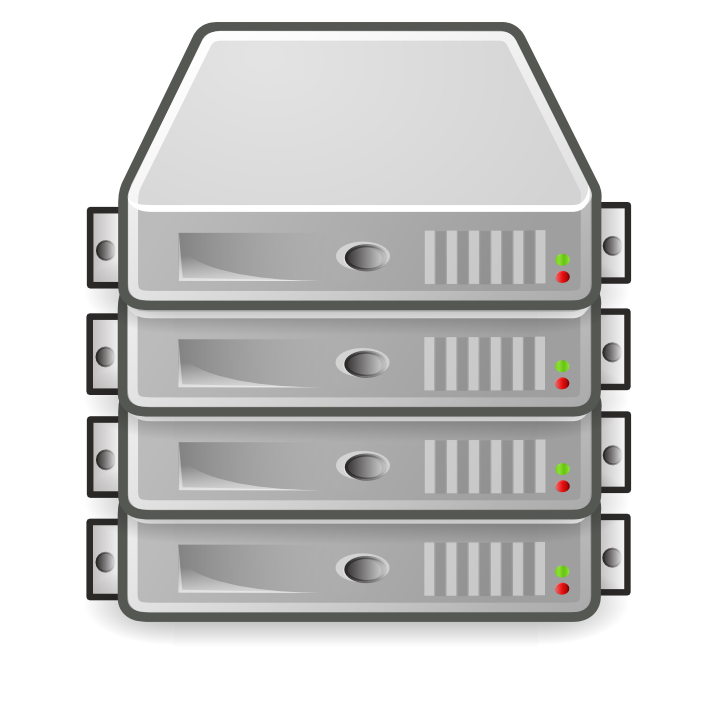 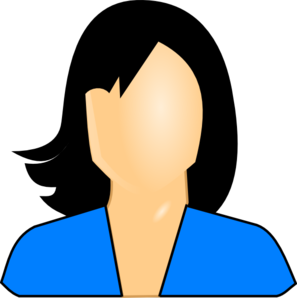 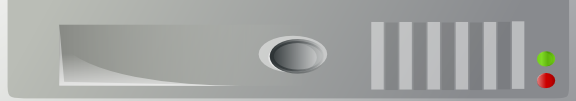 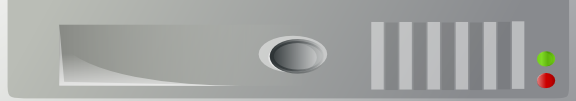 A Good Distributed System …
Flexibility
… can add/remove machines quickly and easily
Avoid:
Downtime: Restarting the distributed system
Complex Config.: 12 admins working 24/7
Specific Requirements: Assumptions of OS/HW
Etc.
How?
Employ: replication, platform-independent SW, bootstrapping, heart-beats, load-balancing
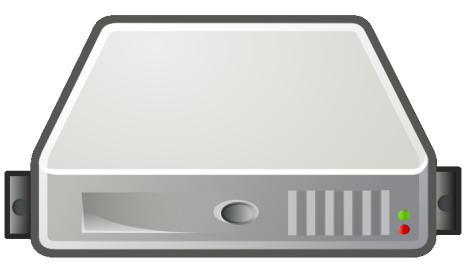 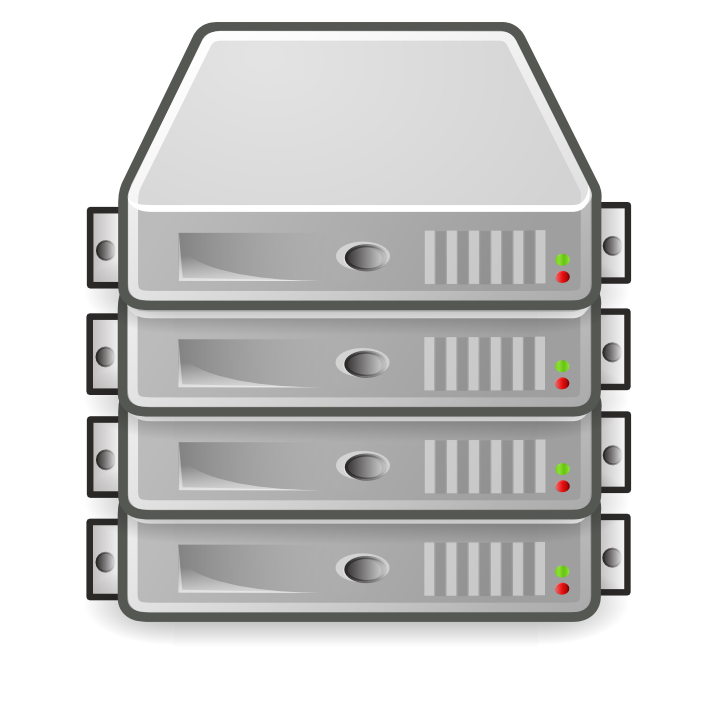 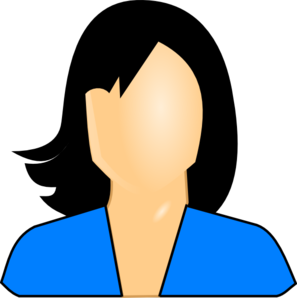 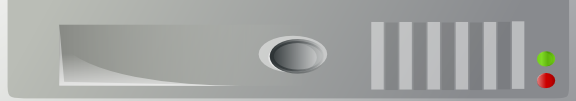 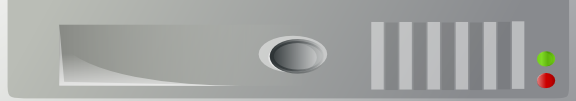 A Good Distributed System …
Reliability
… avoids failure / keeps working in case of failure
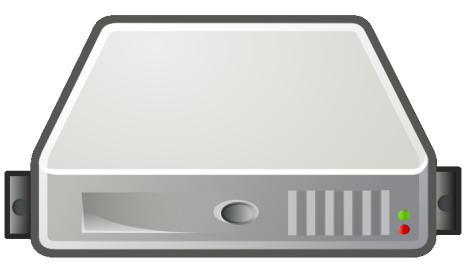 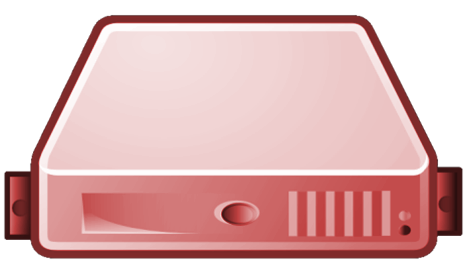 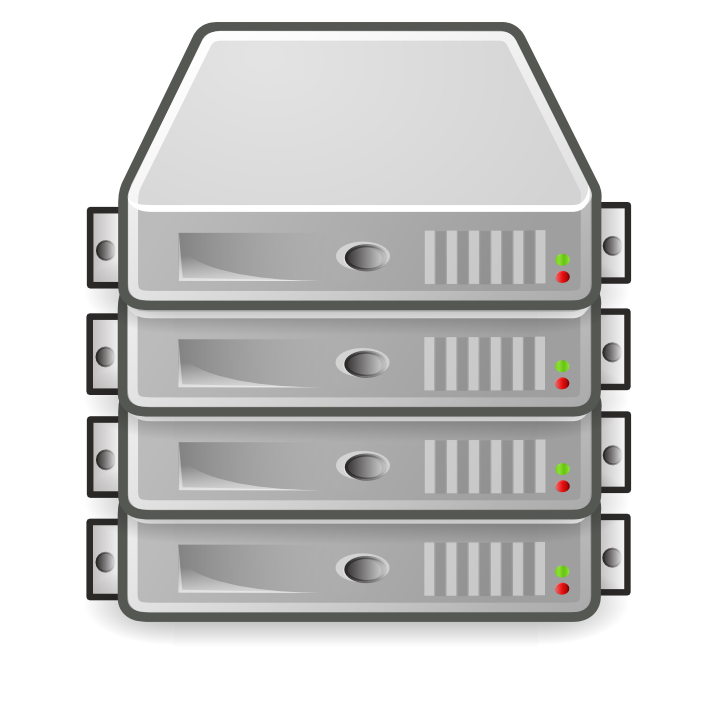 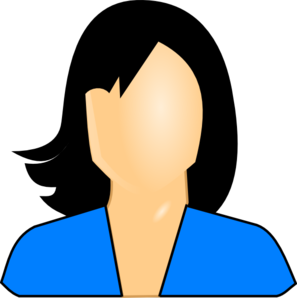 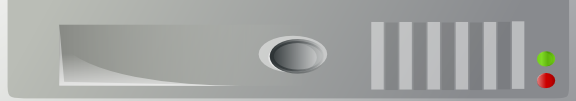 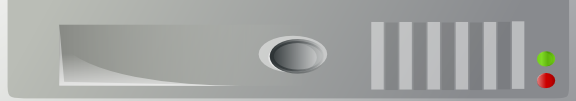 A Good Distributed System …
Reliability
… avoids failure / keeps working in case of failure
Avoid:
Downtime: The system going offline
Inconsistency: Verify correctness
How?
Employ: replication, flexible routing, security, Consensus Protocols
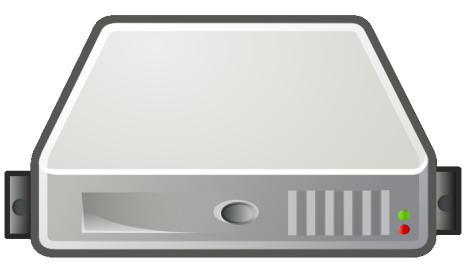 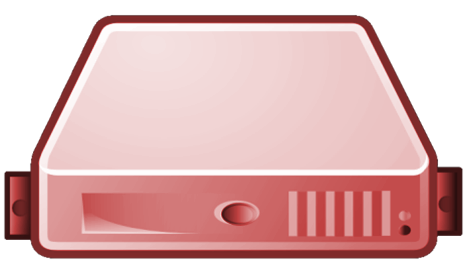 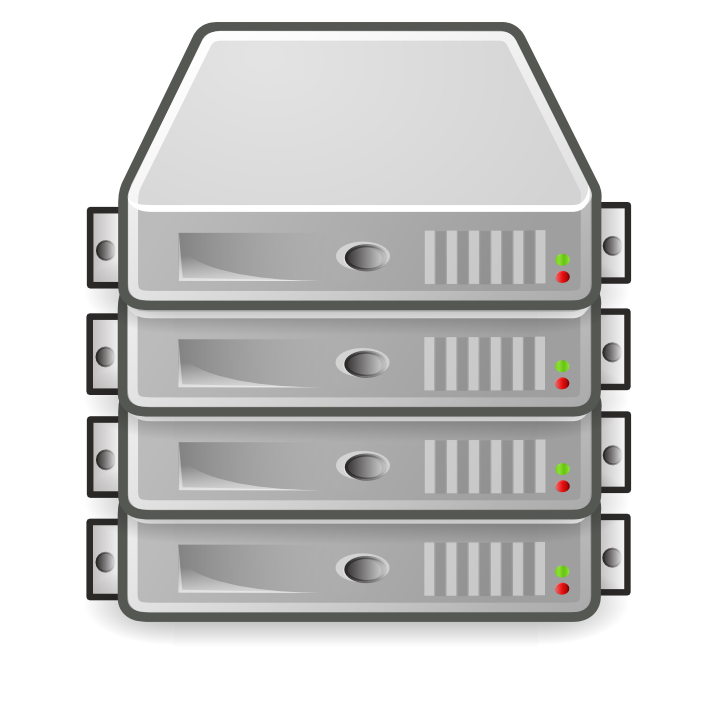 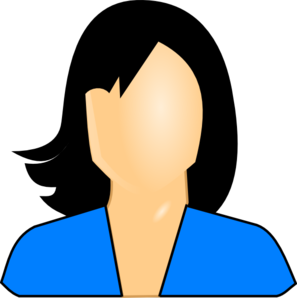 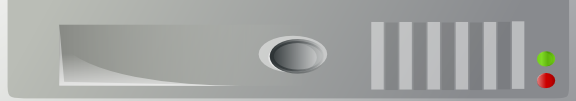 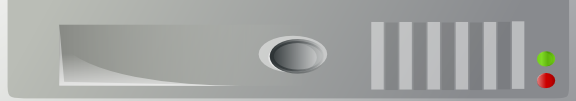 A Good Distributed System …
Performance
… does stuff quickly
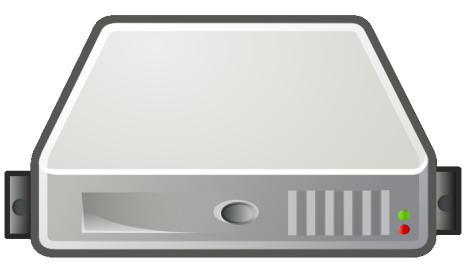 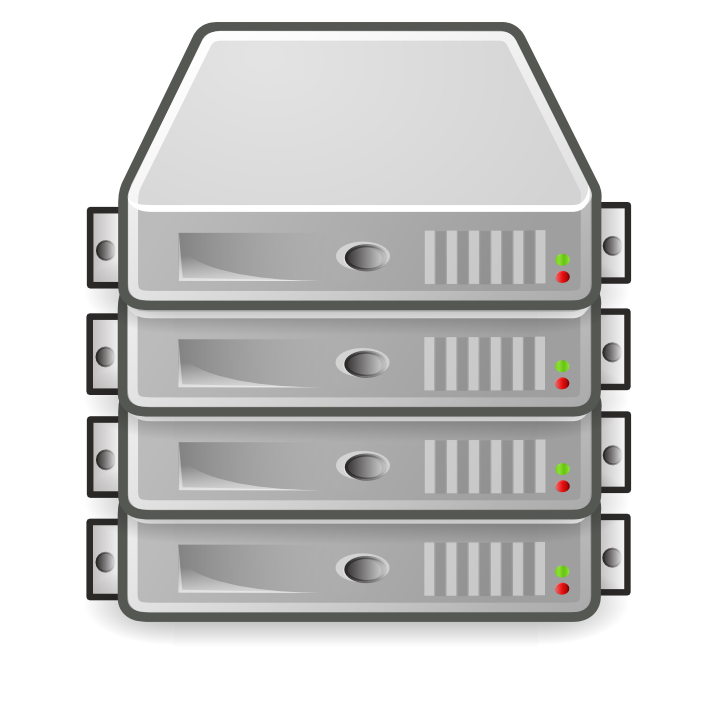 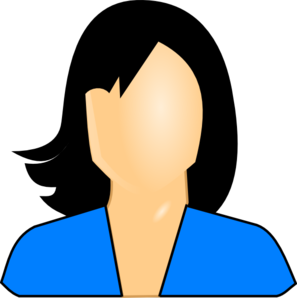 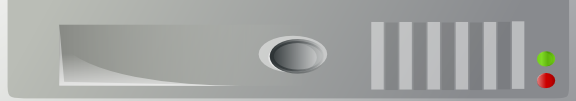 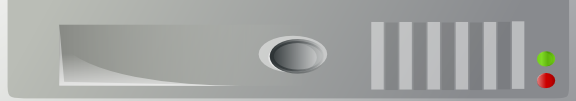 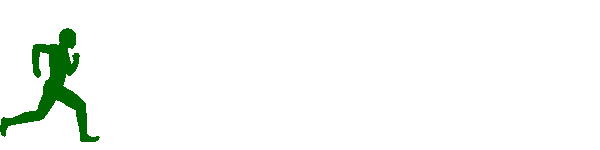 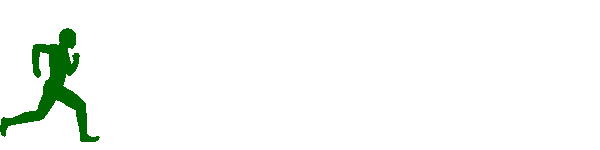 A Good Distributed System …
Performance
… does stuff quickly
Avoid:
Latency: Time for initial response
Long runtime: Time to complete response
Well, avoid                 basically
How?
Employ: network optimisation, enough computational resources, etc.
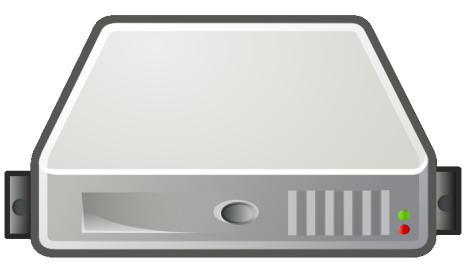 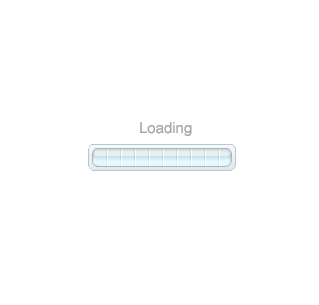 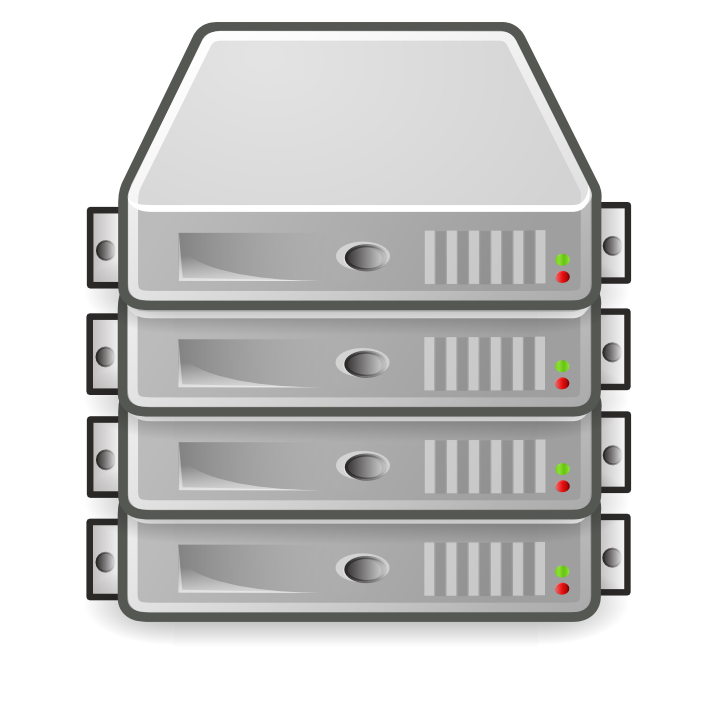 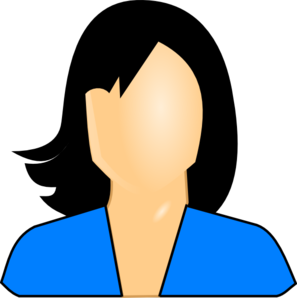 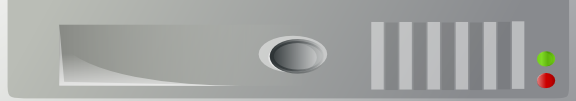 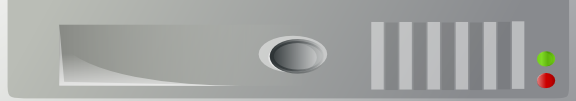 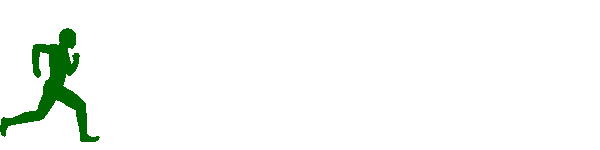 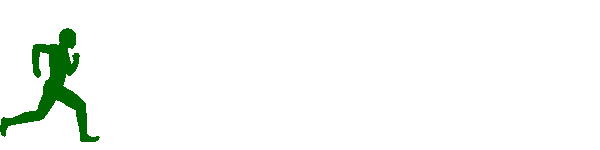 A Good Distributed System …
Scalability
… ensures the infrastructure scales
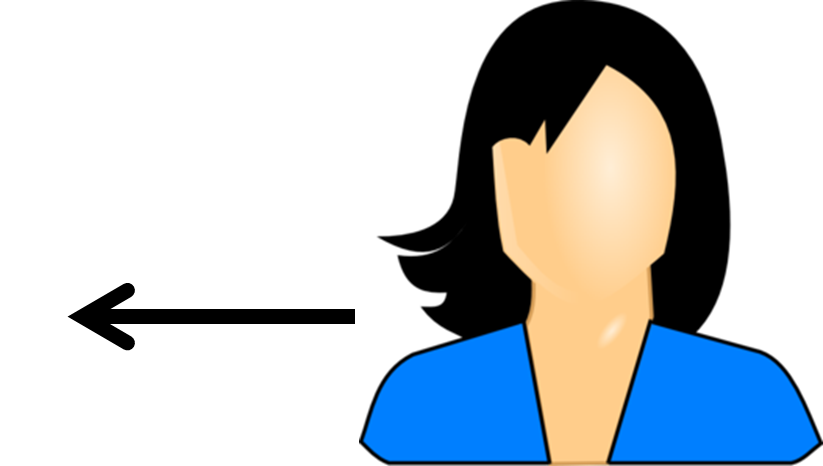 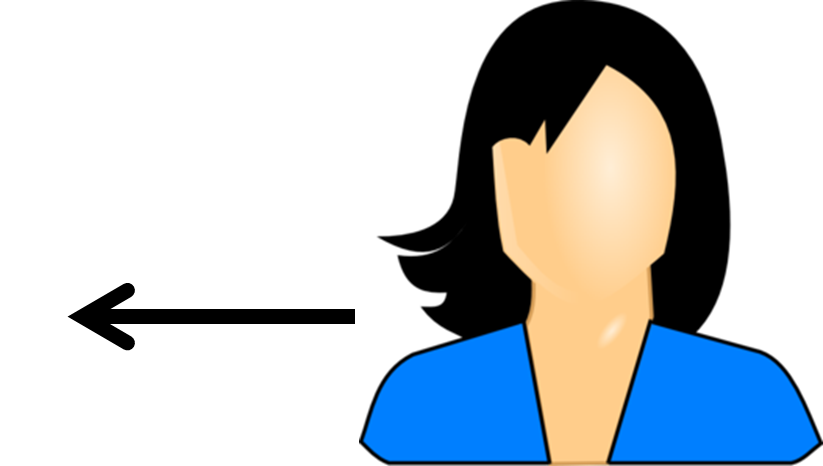 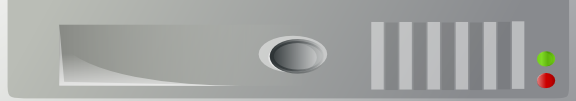 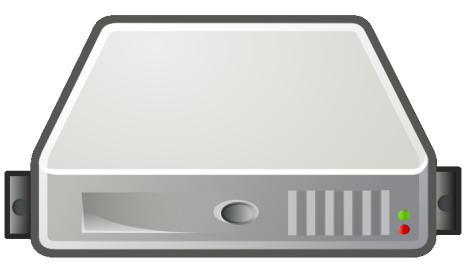 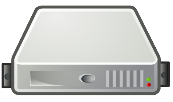 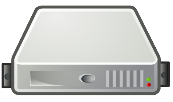 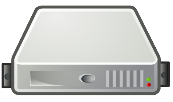 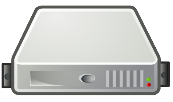 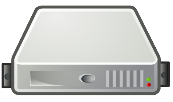 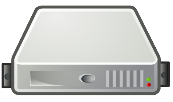 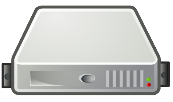 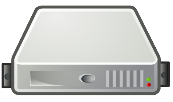 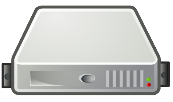 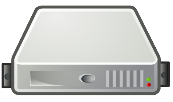 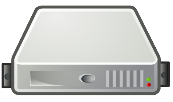 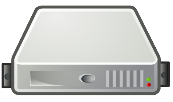 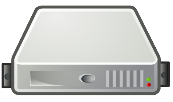 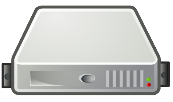 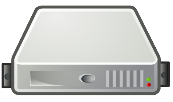 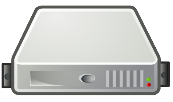 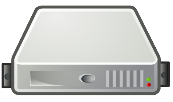 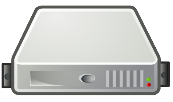 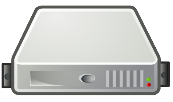 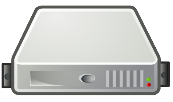 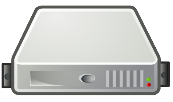 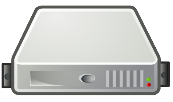 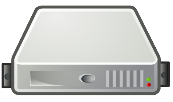 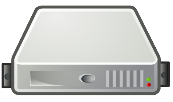 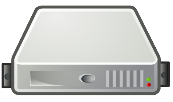 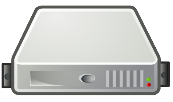 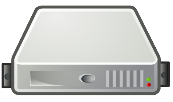 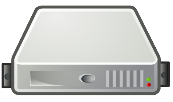 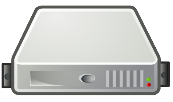 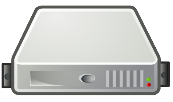 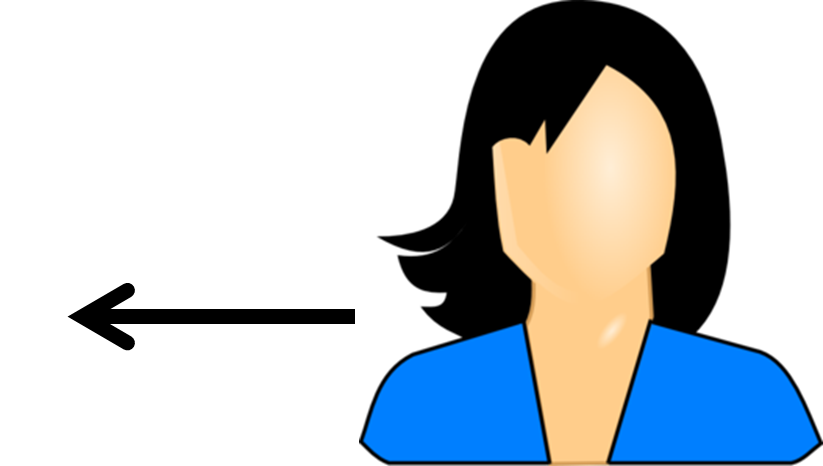 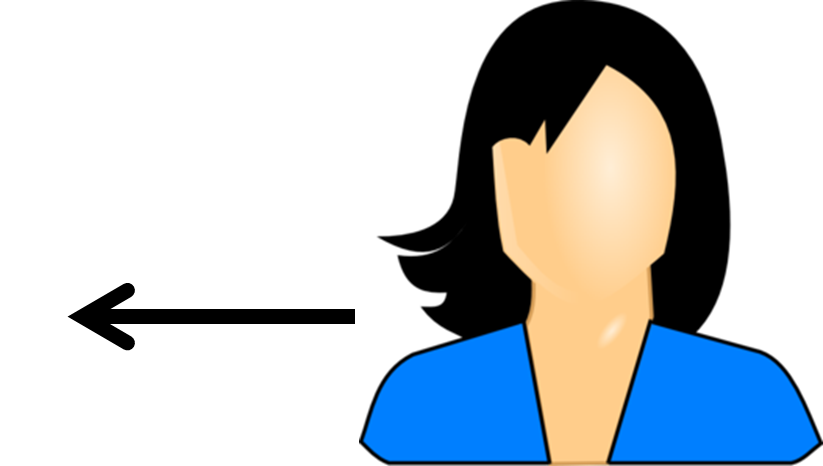 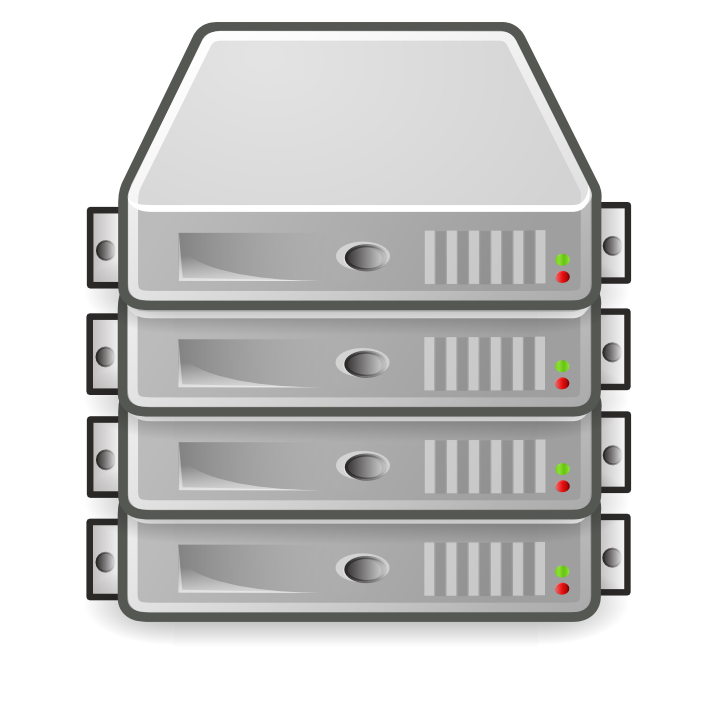 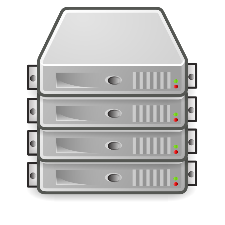 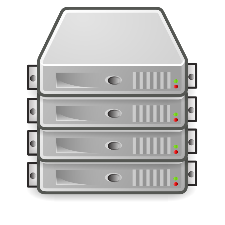 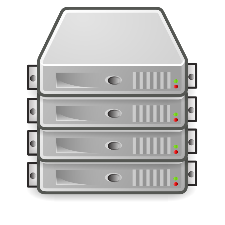 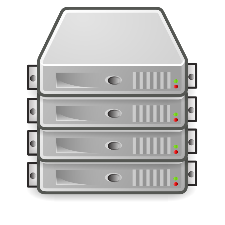 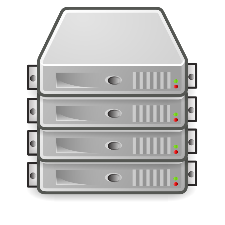 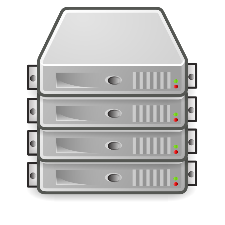 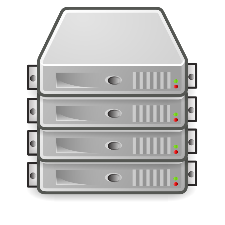 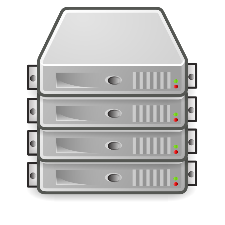 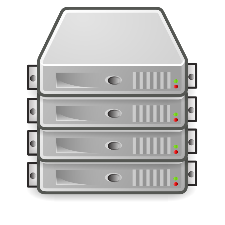 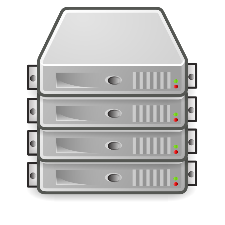 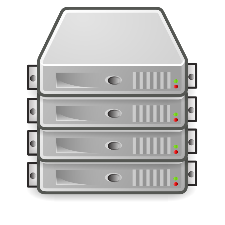 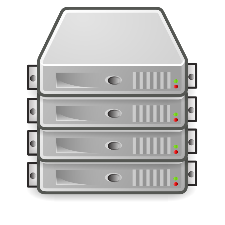 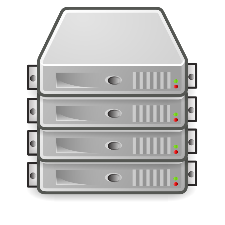 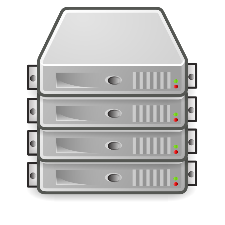 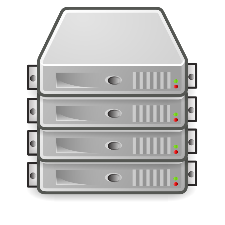 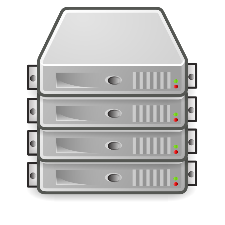 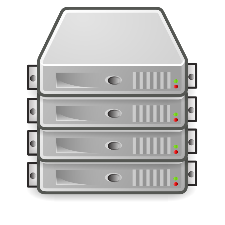 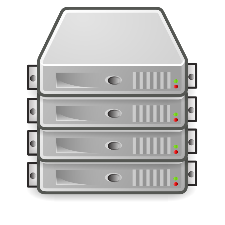 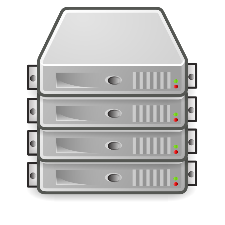 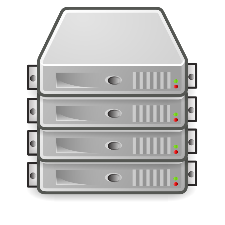 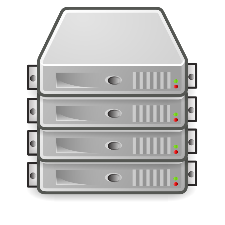 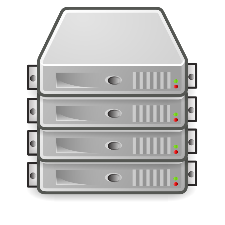 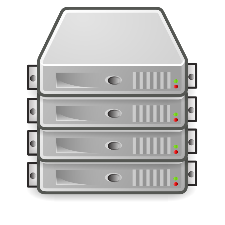 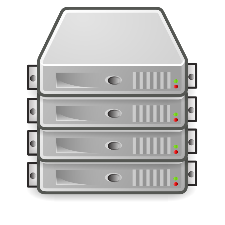 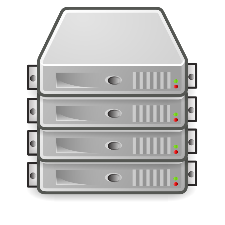 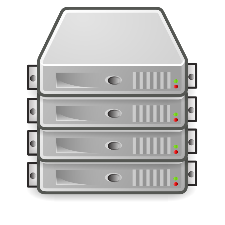 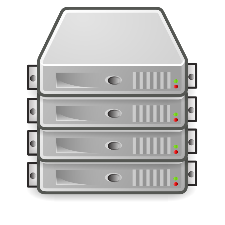 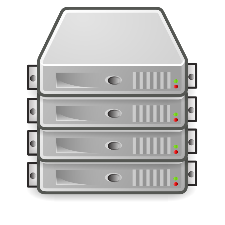 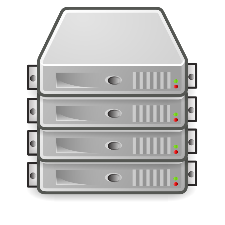 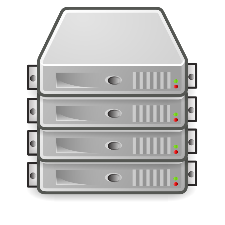 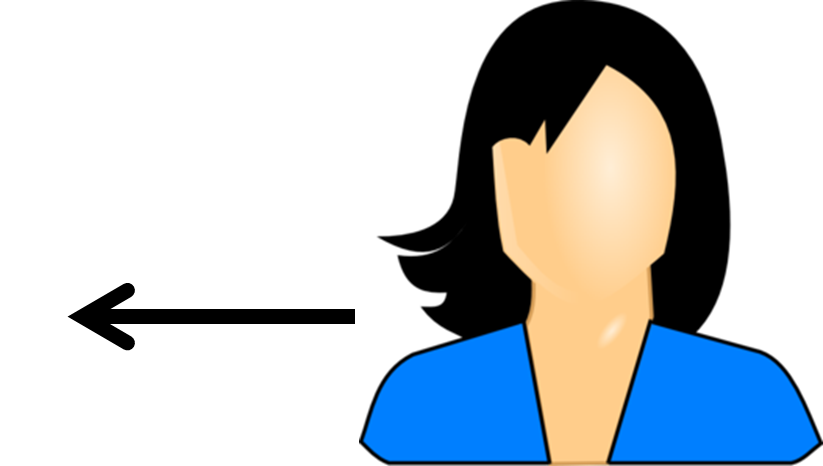 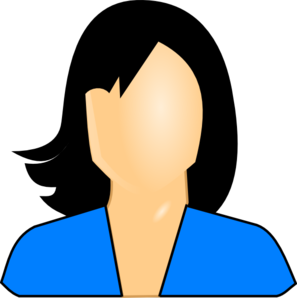 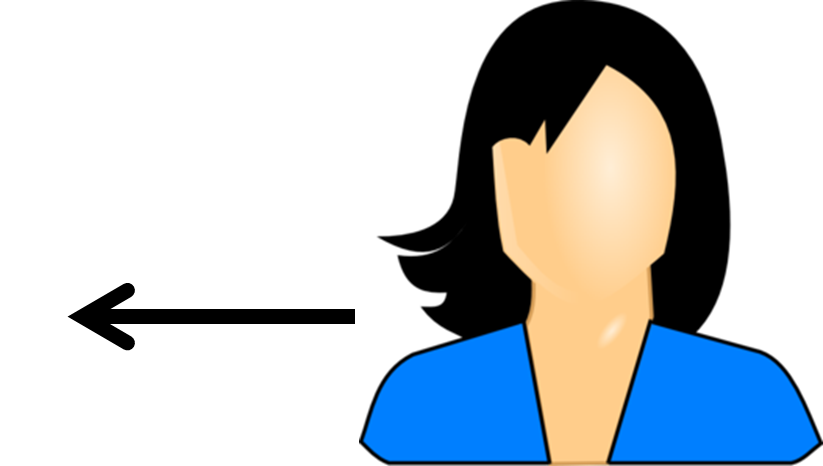 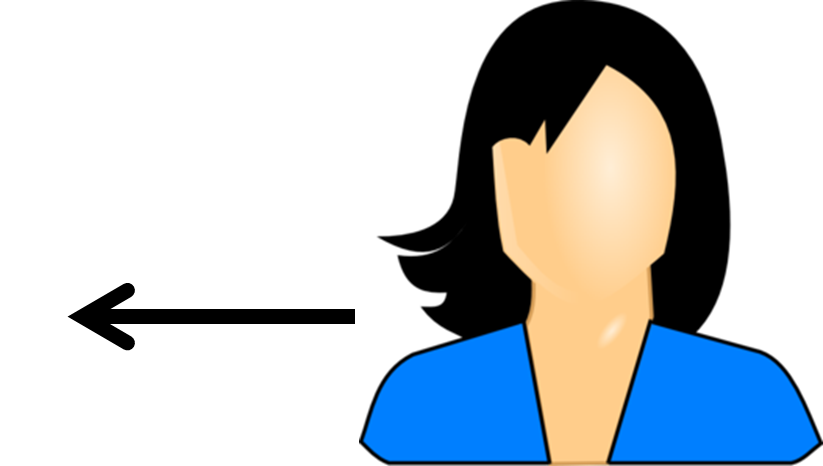 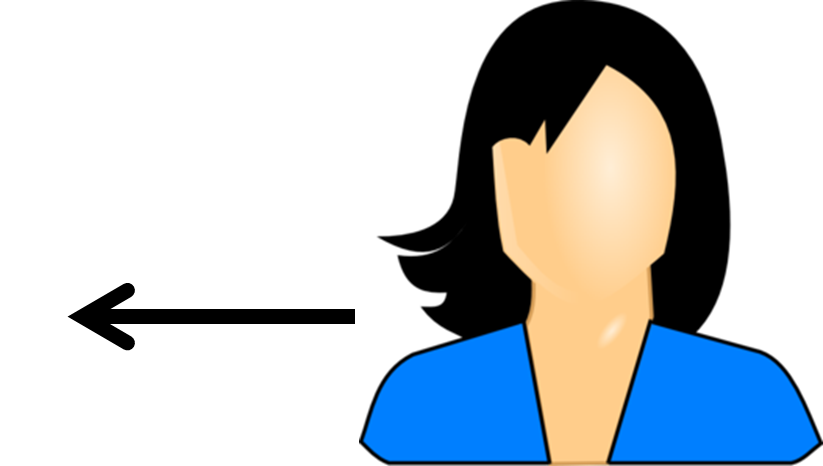 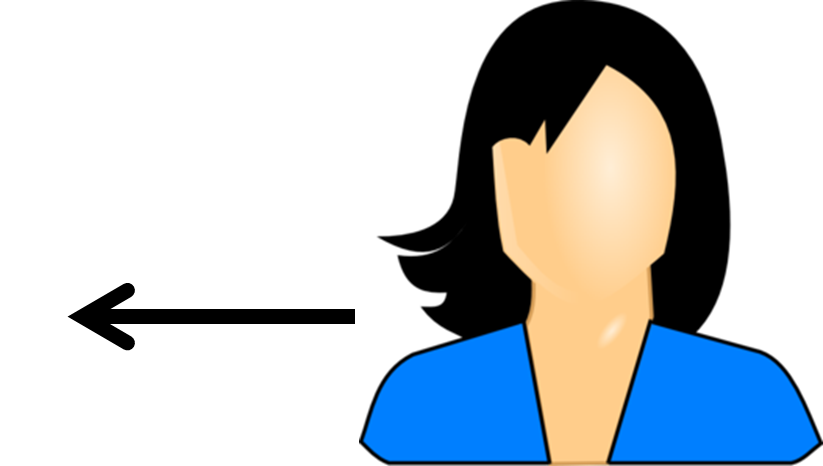 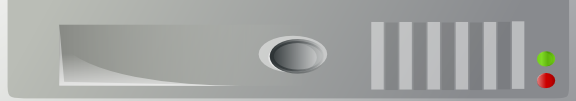 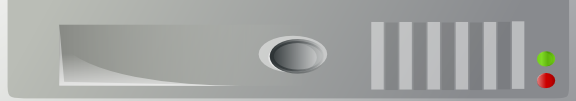 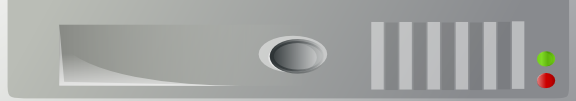 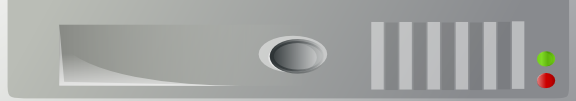 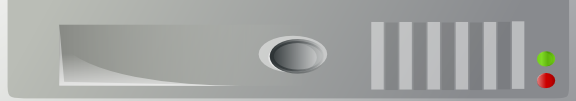 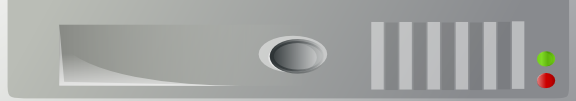 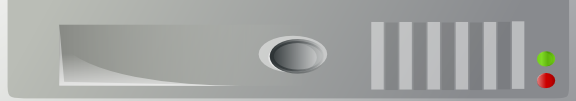 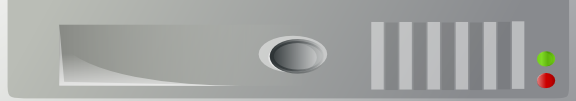 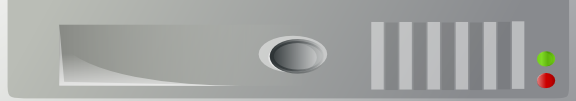 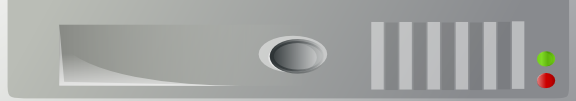 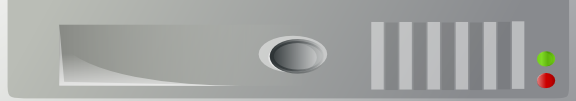 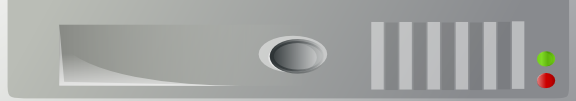 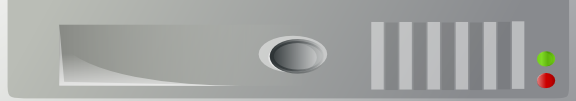 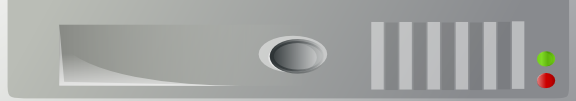 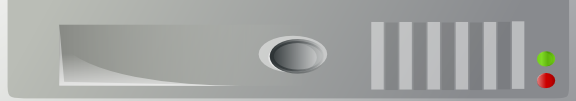 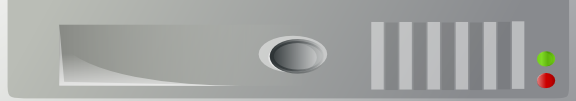 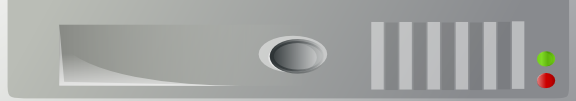 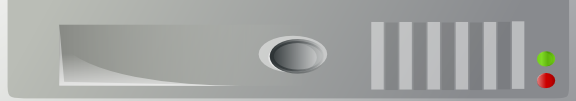 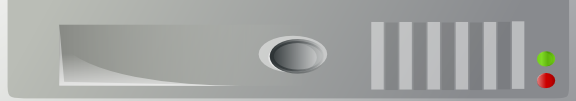 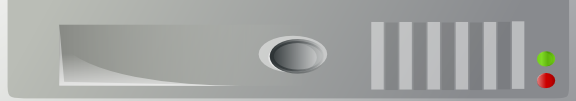 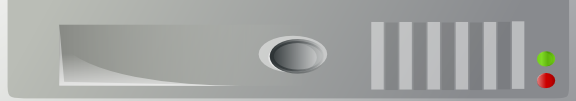 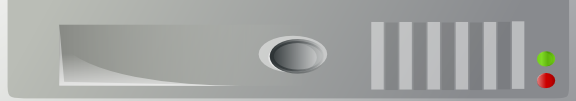 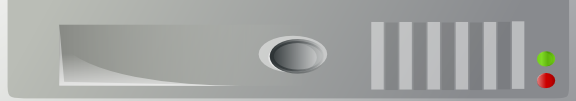 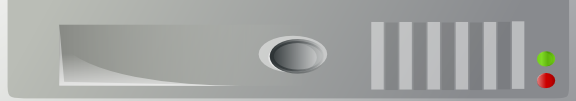 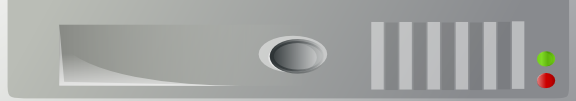 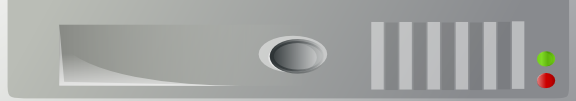 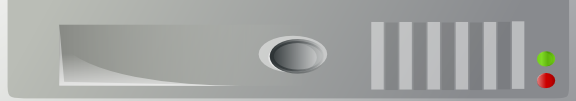 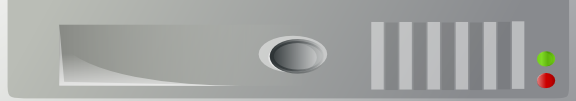 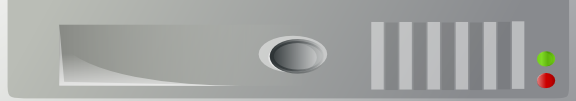 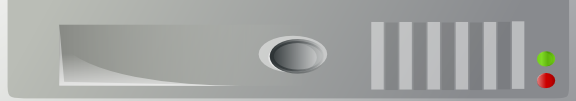 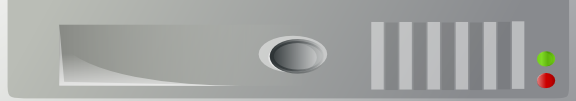 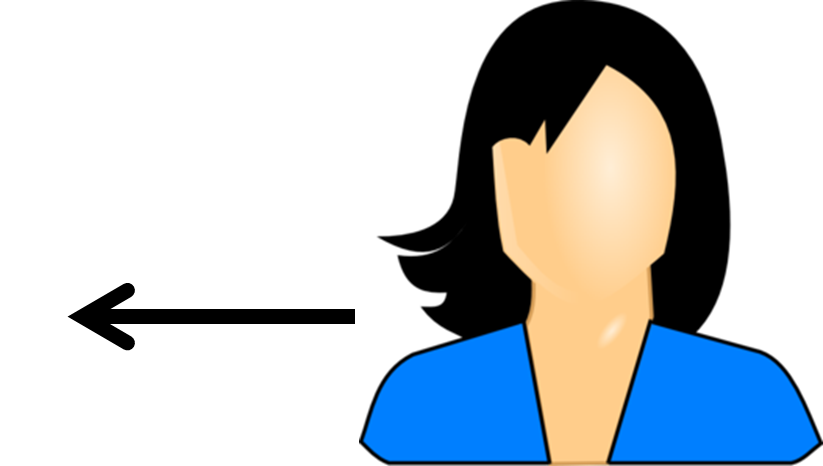 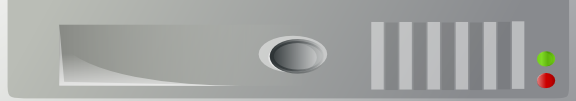 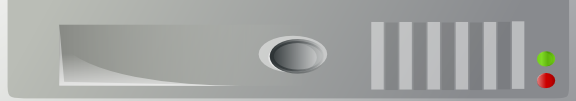 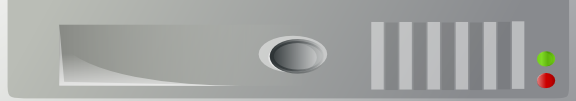 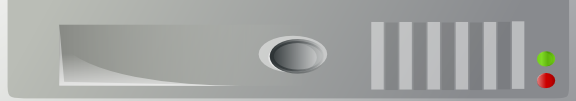 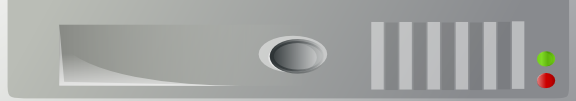 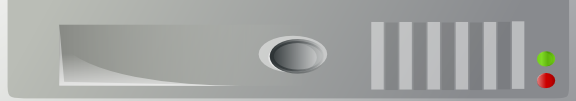 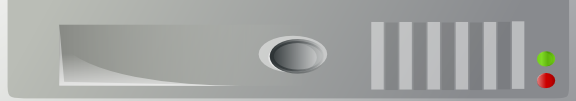 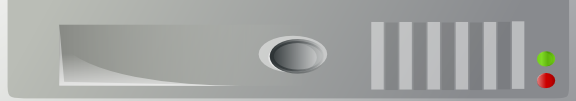 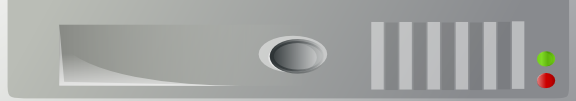 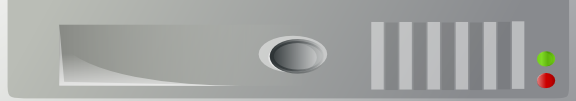 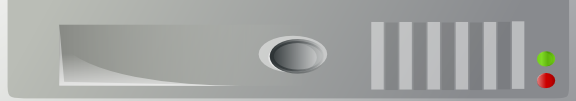 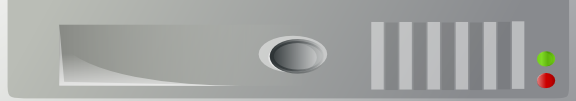 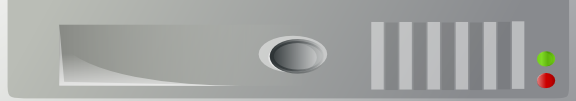 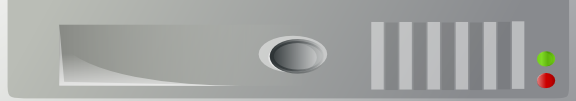 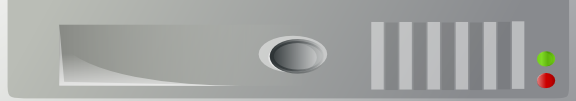 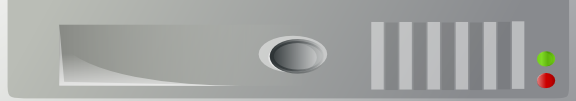 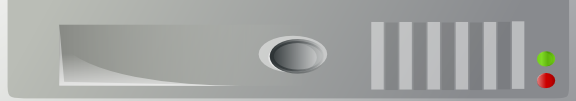 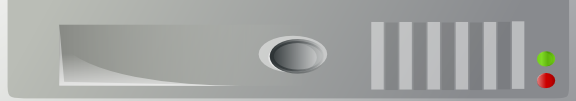 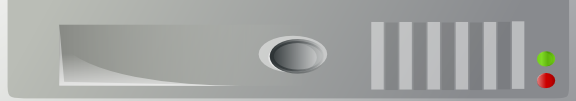 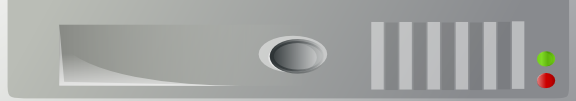 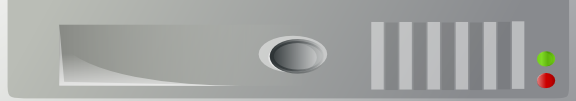 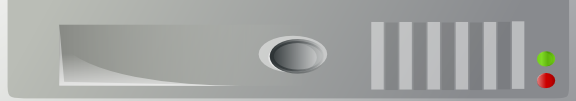 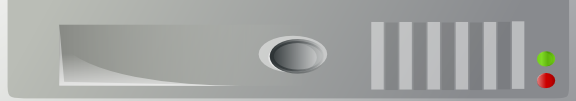 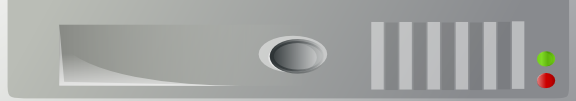 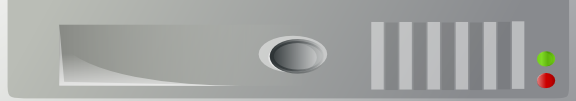 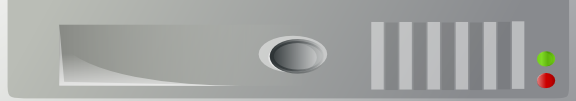 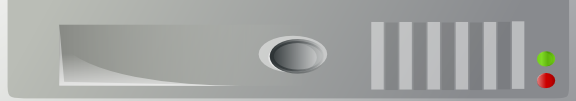 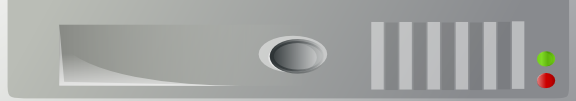 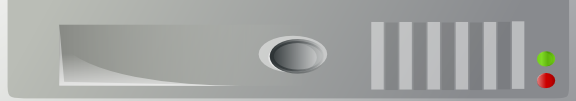 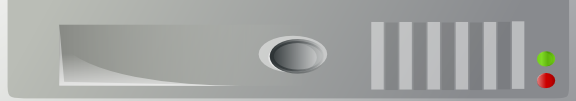 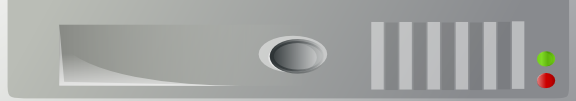 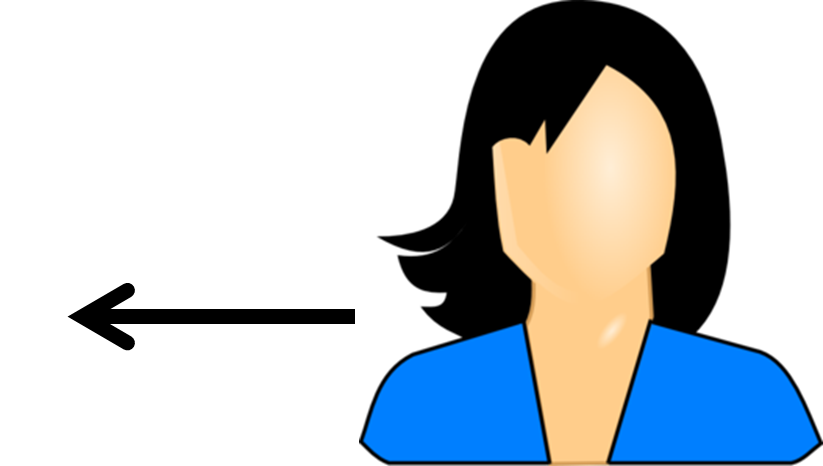 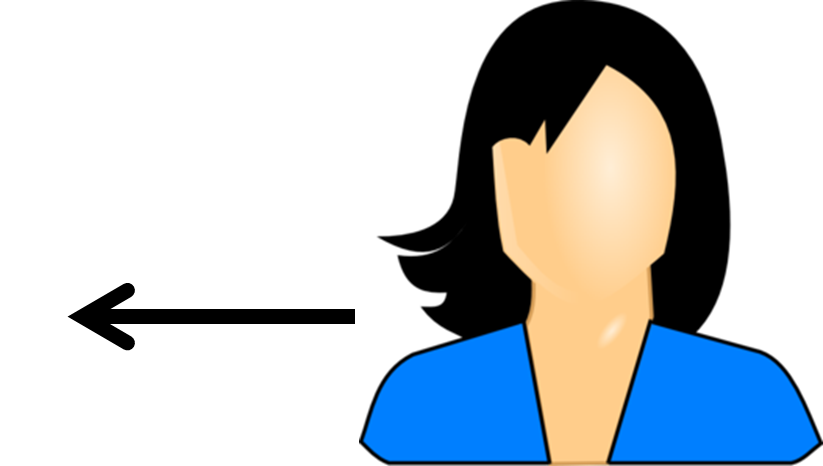 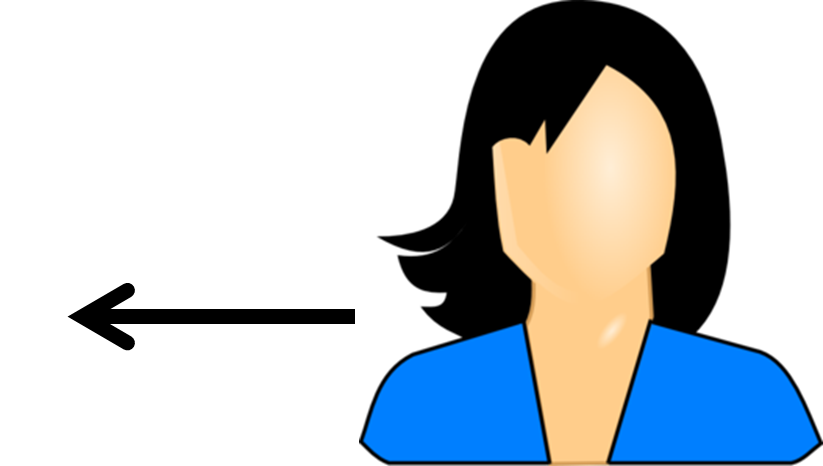 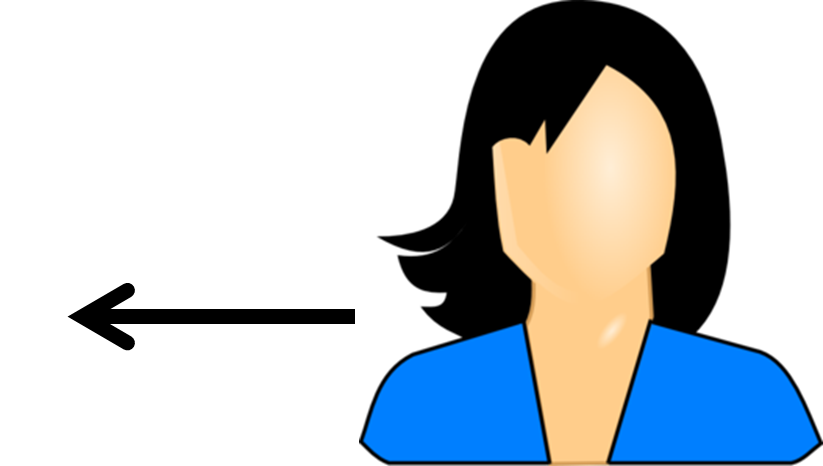 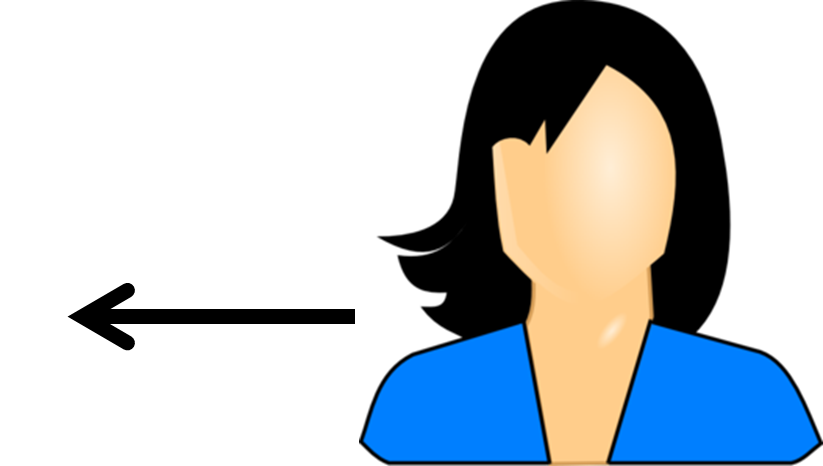 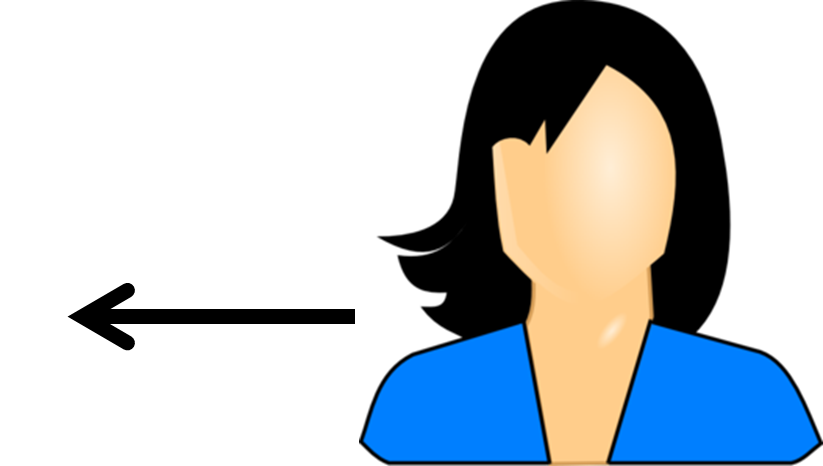 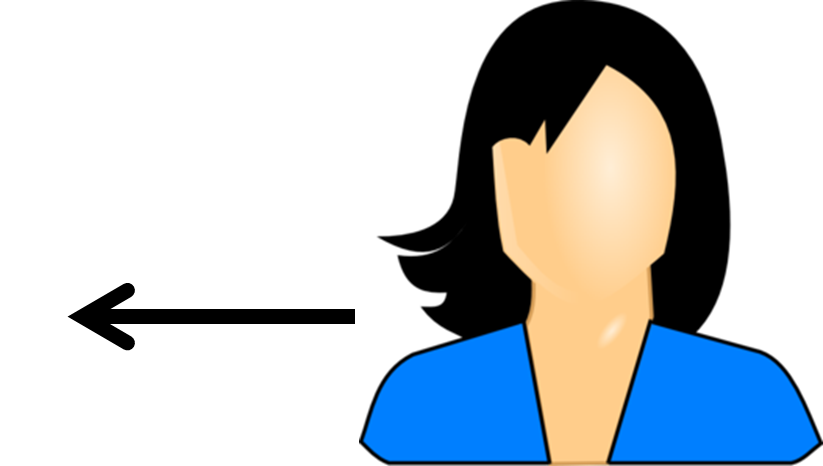 A Good Distributed System …
Scalability
… ensures the infrastructure scales
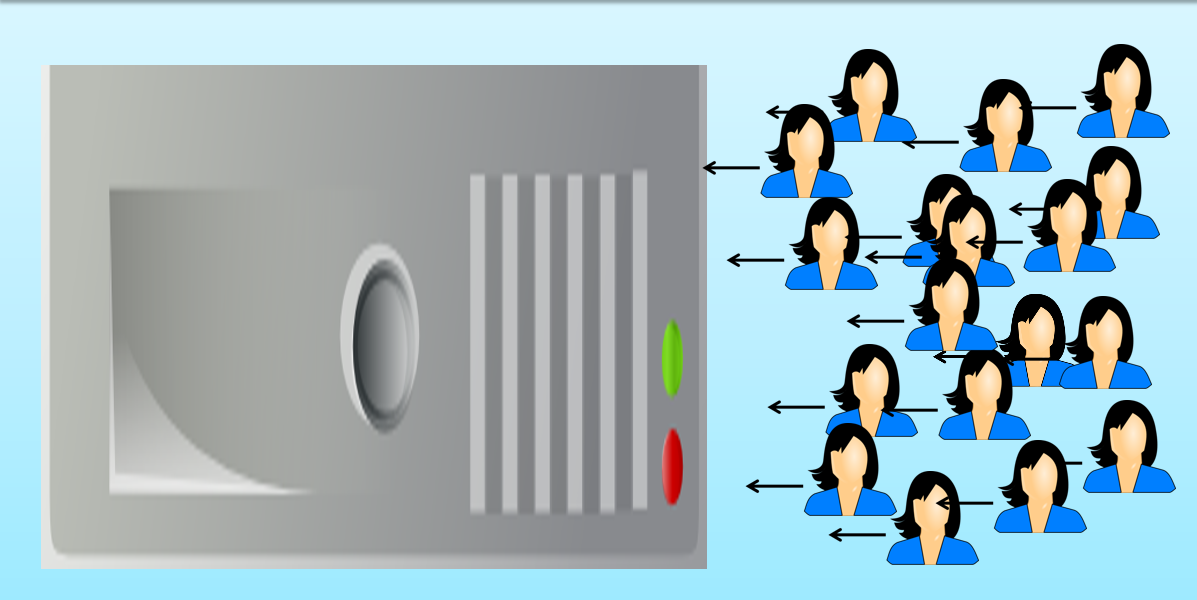 Avoid:
Bottlenecks: Relying on one part too much
Pair-wise messages: Grows quadratically:
How?
Employ: peer-to-peer, direct communication, distributed indexes, etc.
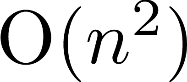 A Good Distributed System …
Transparency
… looks like one system
Flexibility
… can add/remove machines quickly and easily
Reliability
… avoids failure / keeps working in case of failure
Performance
… does stuff quickly
Scalability
… ensures the infrastructure scales
A Good Distributed System …
Transparency
… looks like one system
Flexibility
… can add/remove machines quickly and easily
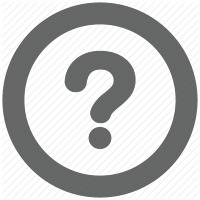 Why these five in particular?
Reliability
… avoids failure / keeps working in case of failure
Good question. ¯\_(ツ)_/¯
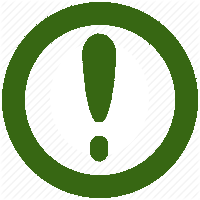 Performance
… does stuff quickly
Scalability
… ensures the infrastructure scales
Distributed Systems:	Client–Server Architecture
Client–Server Model
Client makes request to server
Server acts and responds
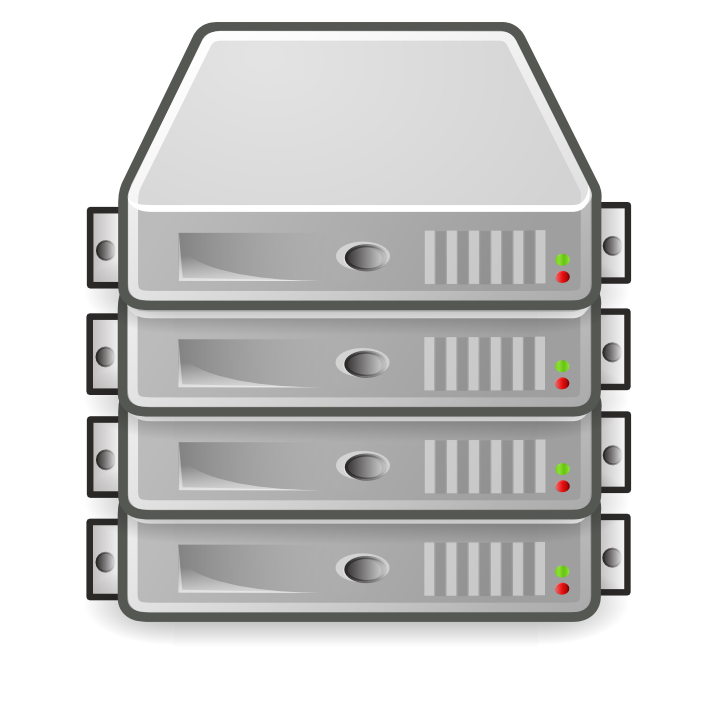 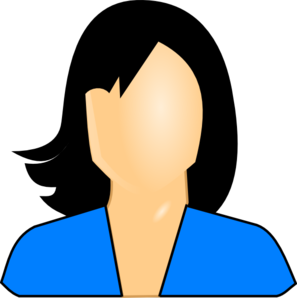 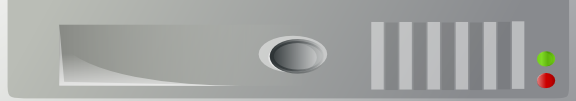 Web, Email, DropBox, …
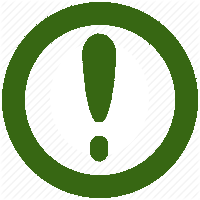 For example?
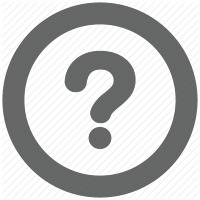 Client–Server Model
Client makes request to server
Server acts and responds
Server can be a distributed system!

Server ≠ Physical Machine
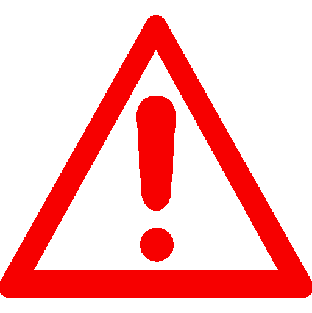 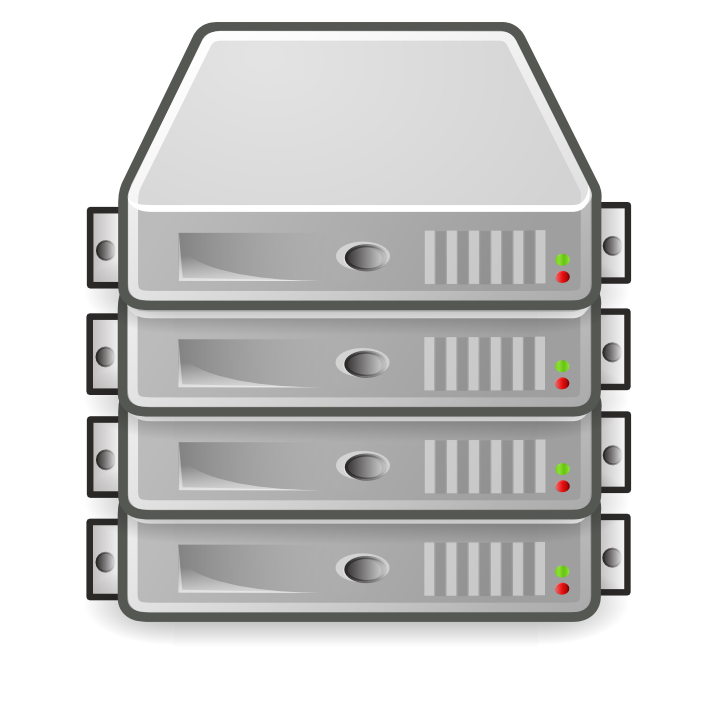 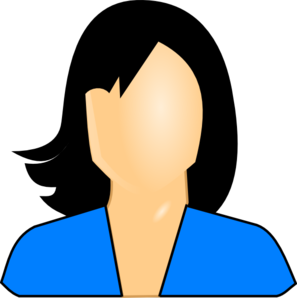 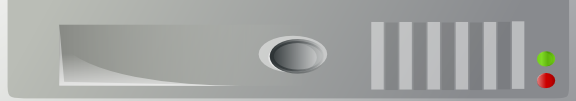 Web, Email, DropBox, …
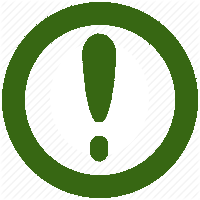 For example?
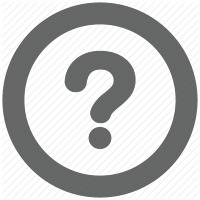 Client–Server: Thin Client
Server does the hard work
(server sends results | client uses few resources)
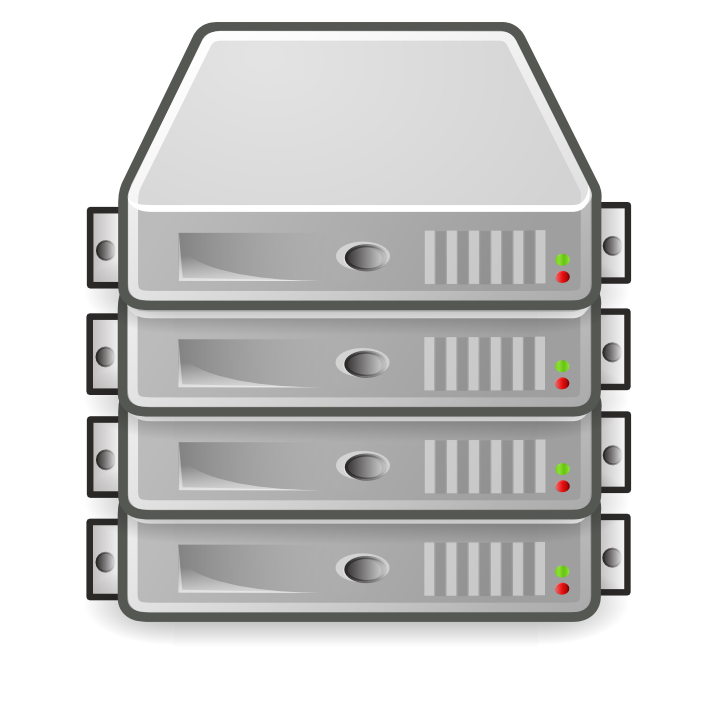 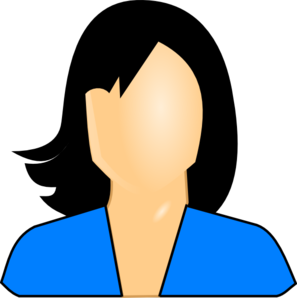 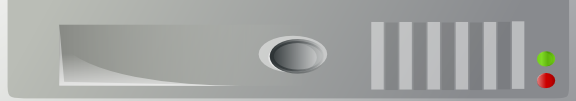 Email, Early Web (PHP, etc.)
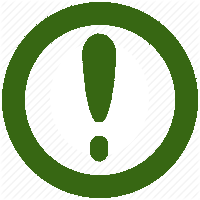 For example?
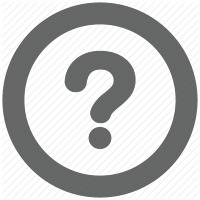 Client–Server: Fat Client
Client does the hard work
(server sends raw data | client uses more resources)
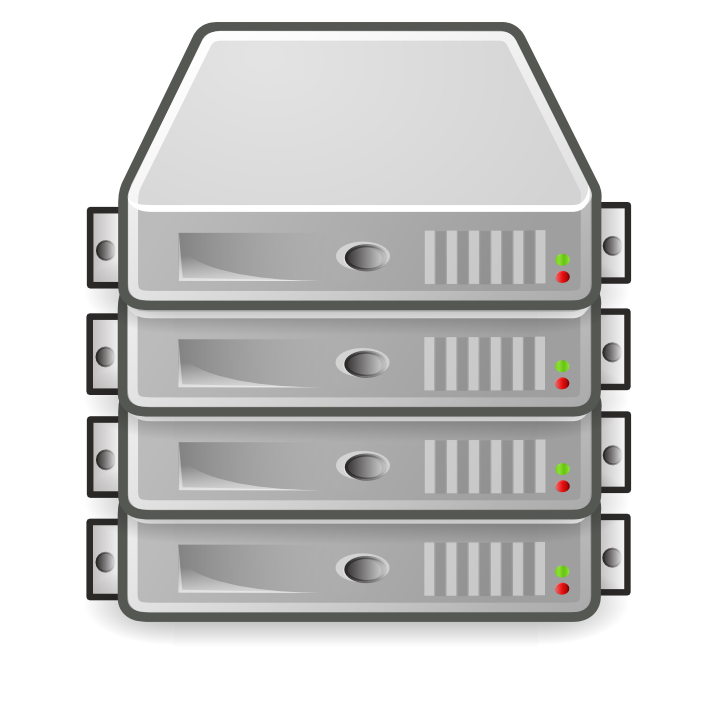 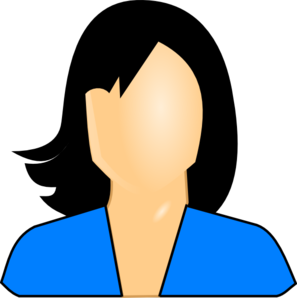 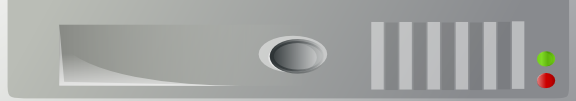 Javascript, Mobile Apps, Video
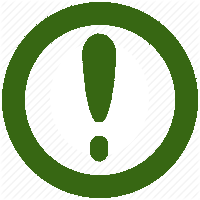 For example?
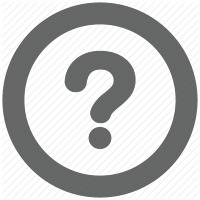 Client–Server: Mirror Machine
Client goes to any mirror machine
(user-facing services are replicated)
User goes to any machine (replicated/mirror)
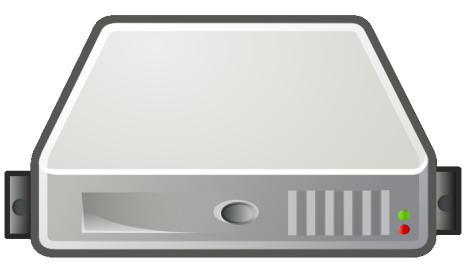 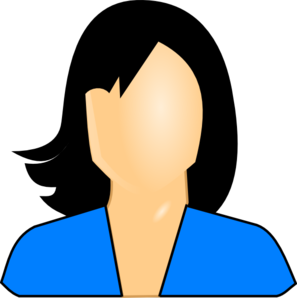 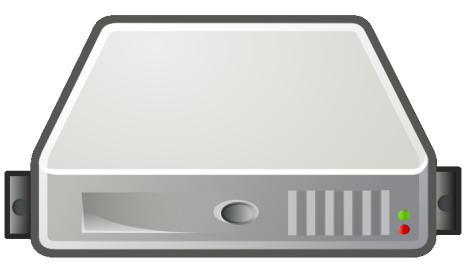 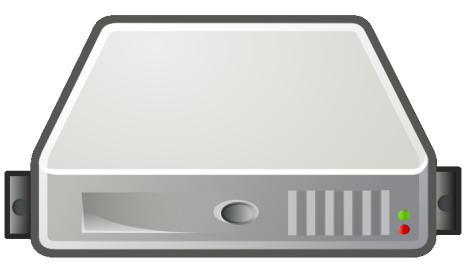 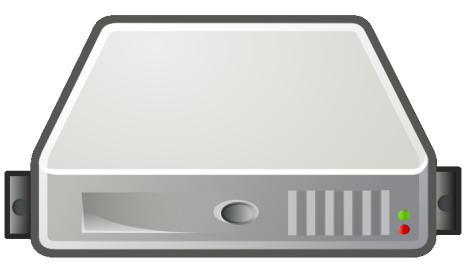 Client–Server: Proxy Machine
Client goes to “proxy” machine
(proxy machine forwards request and response)
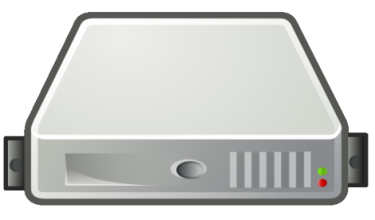 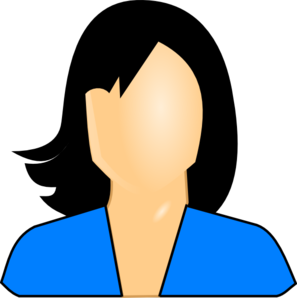 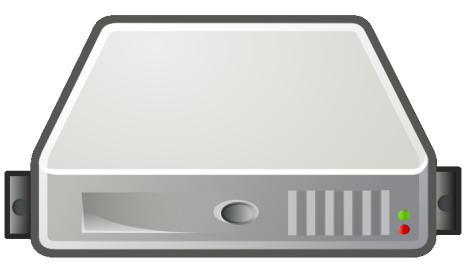 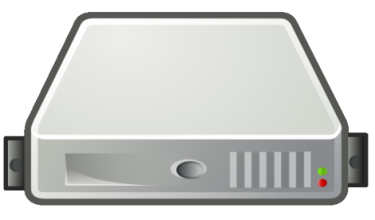 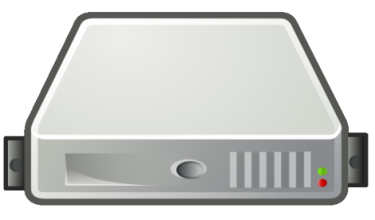 Client–Server: Three-Tier Server
Three Layer Architecture
1. Data | 2. Logic | 3. Presentation
Server
Data
Logic
Presentation
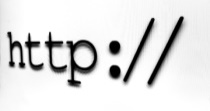 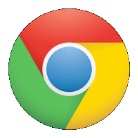 Create HTML page
Add all the salaries
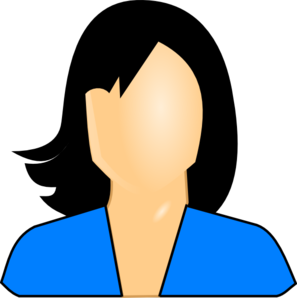 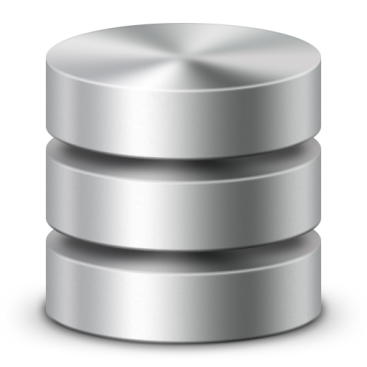 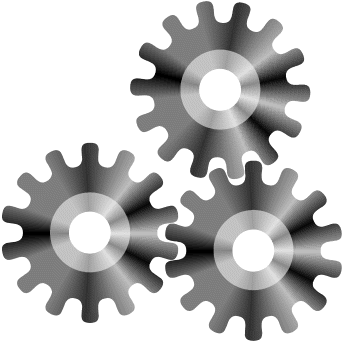 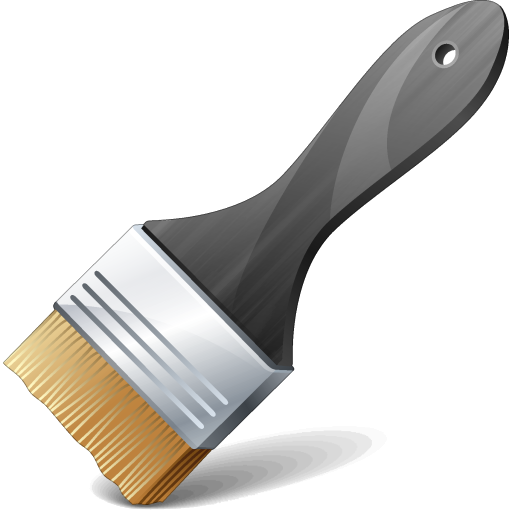 SQL: 
Create query:
all salaries
HTTP:
Total salary
of all employees
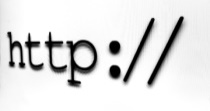 Distributed Systems:	Peer-to-Peer (P2P) Architecture
Peer-to-Peer (P2P)
Client–Server
Client interacts directly with server
Peer-to-Peer (P2P)
Peers interact directly with each other
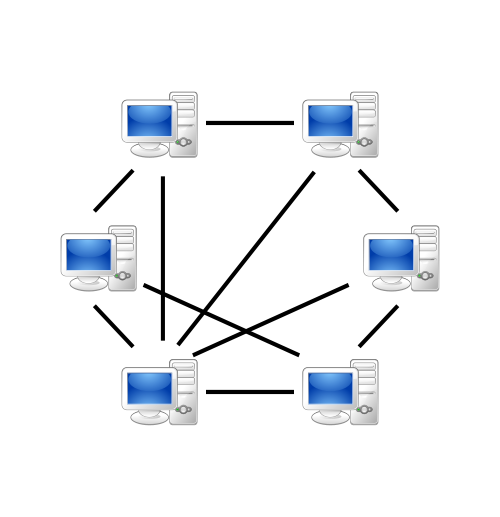 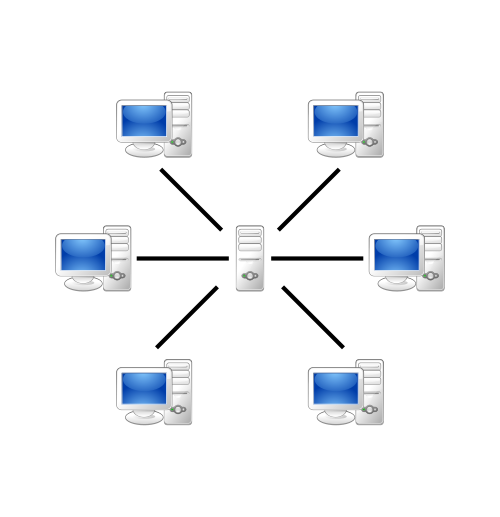 Peer-to-Peer (P2P)
Client–Server
Client interacts directly with server
Peer-to-Peer (P2P)
Peers interact directly with each other
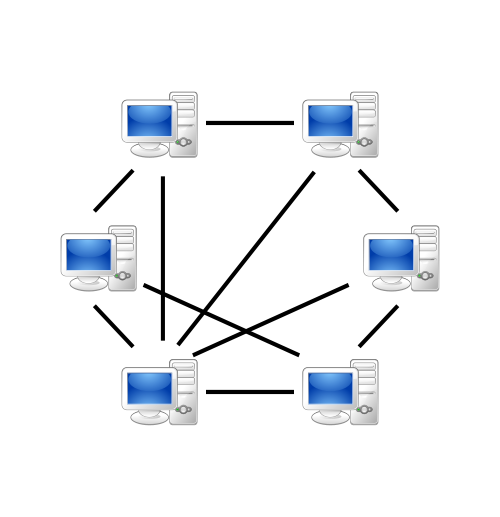 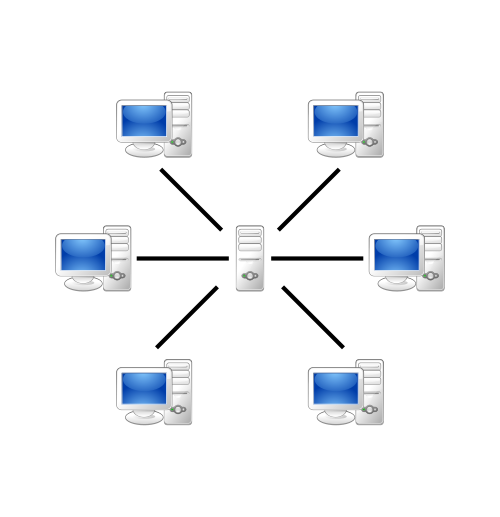 Client
Client
Client
Server
Client
Client
Client
Client
Client
Client
Client
Server
Server
Server
Server
Server
Server
Client
Client
Peer-to-Peer (P2P)
Client–Server
Client interacts directly with server
Peer-to-Peer (P2P)
Peers interact directly with each other
Examples of P2P systems?
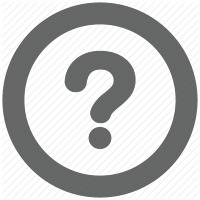 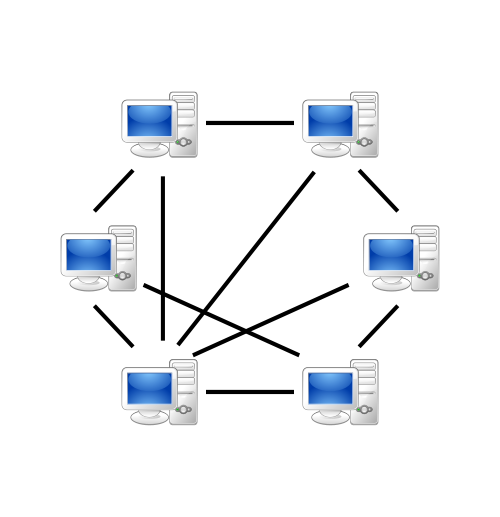 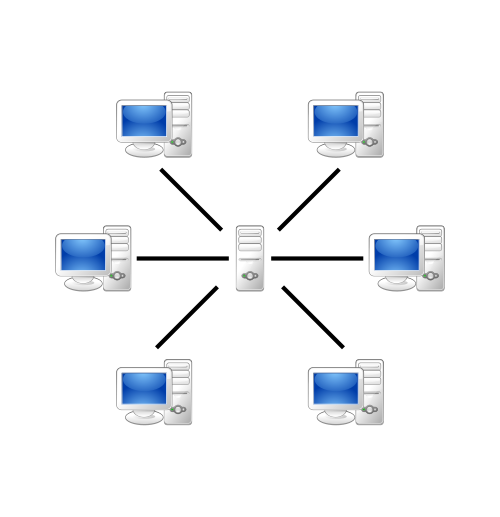 Client
Client
Client
Server
Client
Client
Client
Client
Client
Client
Client
Server
Server
Server
Server
Server
Server
Client
Client
Peer-to-Peer (P2P)
File Servers (DropBox):
Clients interact with a central file server
P2P File Sharing (e.g., Bittorrent):
Peers act both as the file server and the client
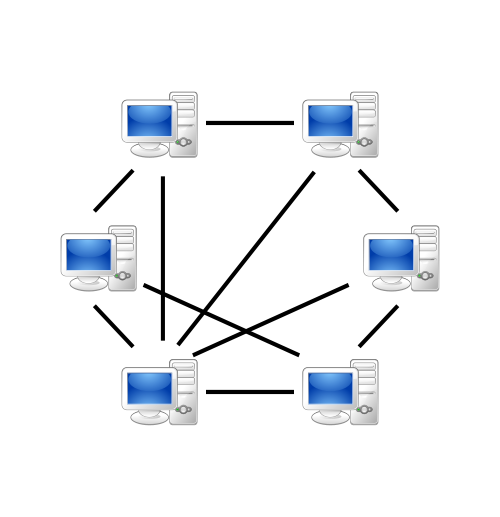 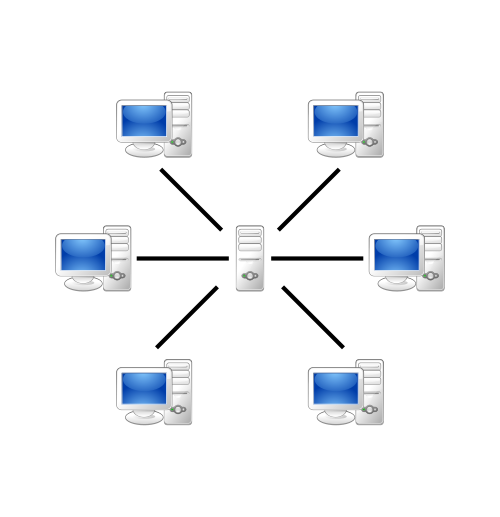 Client
Client
Client
Server
Client
Client
Client
Client
Client
Client
Client
Server
Server
Server
Server
Server
Server
Client
Client
Peer-to-Peer (P2P)
Online Banking:
Clients interact with a central banking server
Cryptocurrencies (e.g., Bitcoin):
Peers act both as the bank and the client
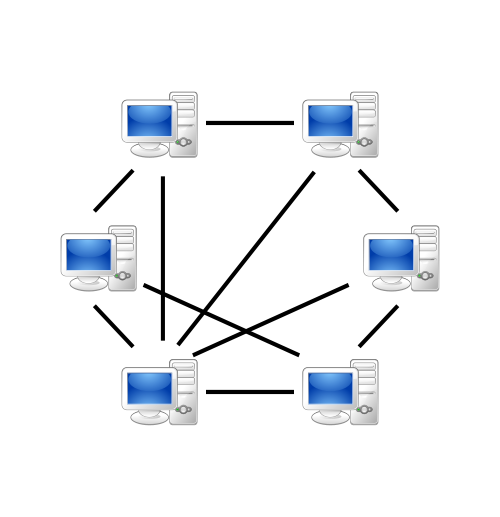 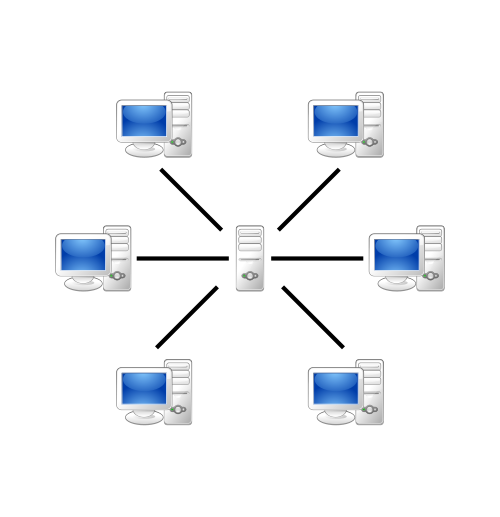 Client
Client
Client
Server
Client
Client
Client
Client
Client
Client
Client
Server
Server
Server
Server
Server
Server
Client
Client
Peer-to-Peer (P2P)
SVN
Clients interact with a central versioning repository
GIT
Peers have their own repositories, which they sync.
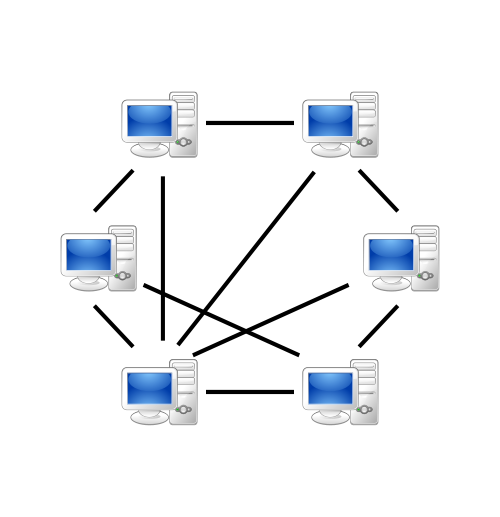 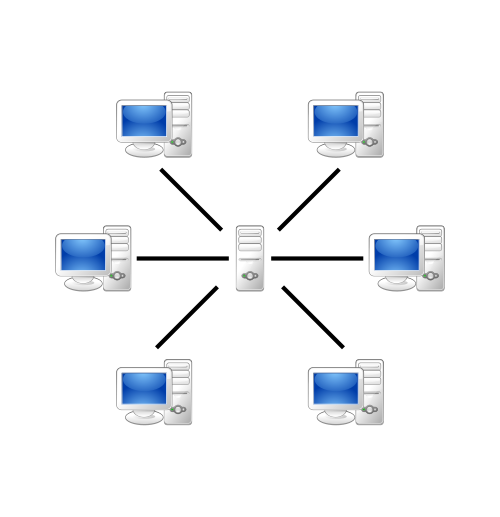 Client
Client
Client
Server
Client
Client
Client
Client
Client
Client
Client
Server
Server
Server
Server
Server
Server
Client
Client
Peer-to-Peer: Unstructured (flooding)
Ricky Martin’s new album?
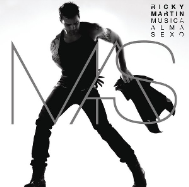 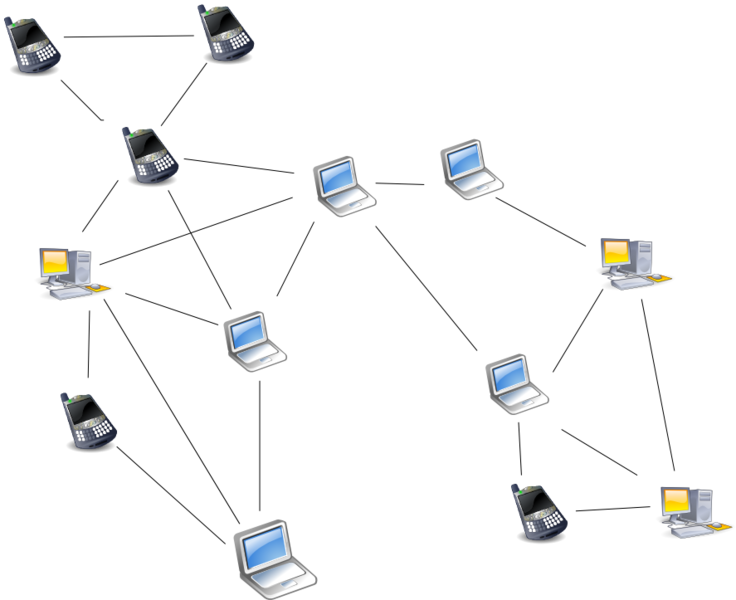 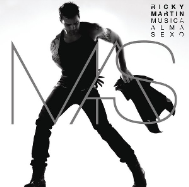 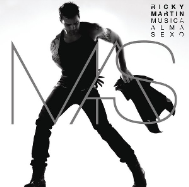 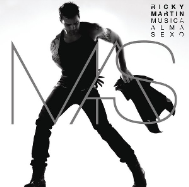 Peer-to-Peer: Unstructured (flooding)
Pixie’s new album?
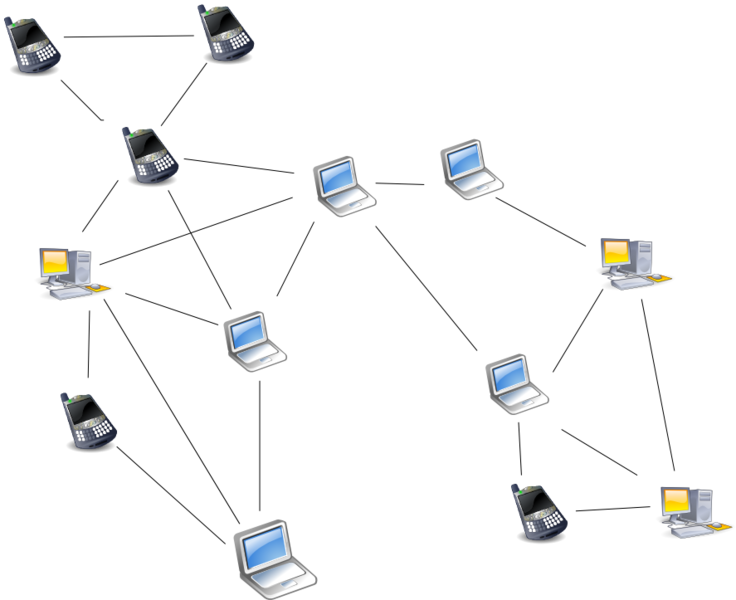 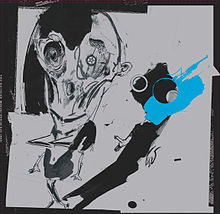 Peer-to-Peer: Unstructured (flooding)
Pixie’s new album?
Transparency?
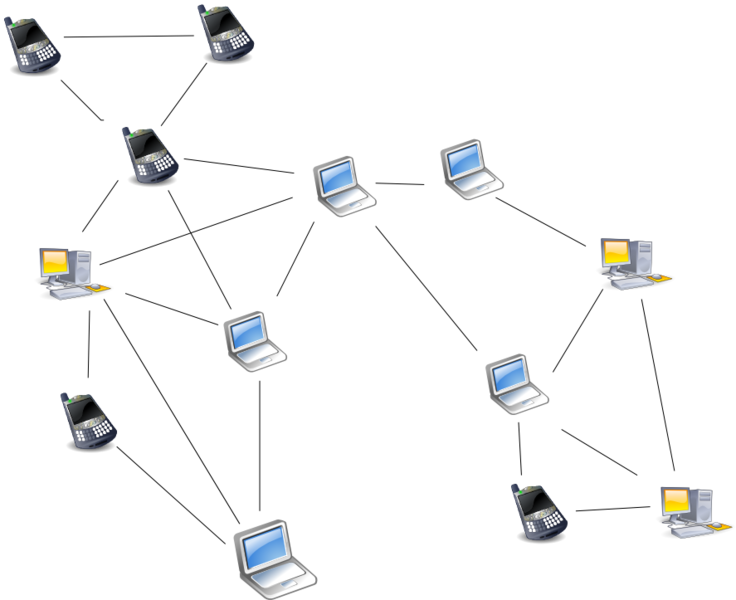 Flexibility?
Reliability?
Performance?
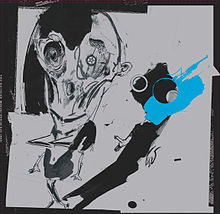 Scalability?
Peer-to-Peer: Structured (Central)
Ricky Martin’s new album?
In central server, each peer registers
Content
Address

Peer requests content from server

Peers connect directly
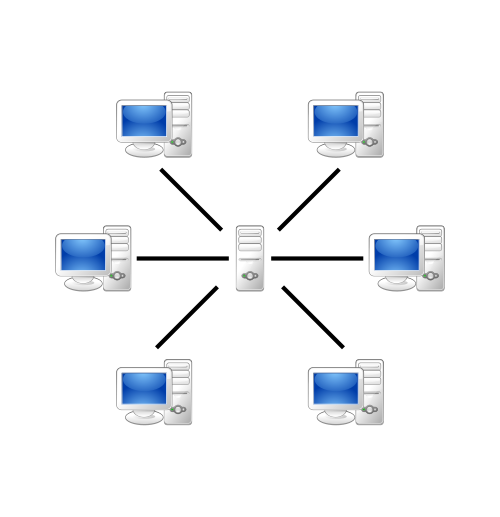 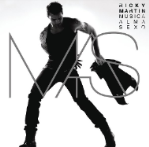 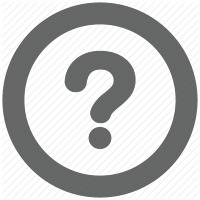 Advantages / Disadvantages?
Peer-to-Peer: Structured (Central)
In central server, each peer registers
Content
Address

Peer requests content from server

Peers connect directly
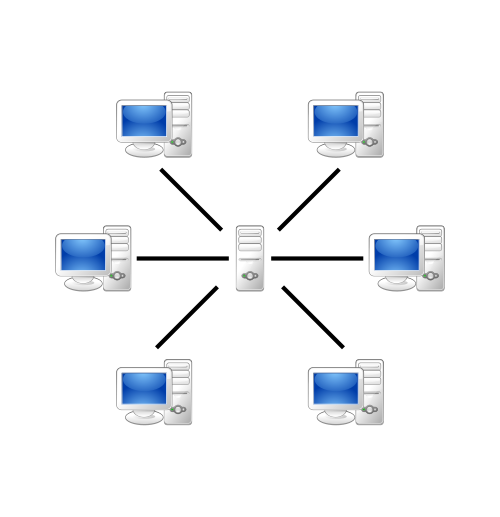 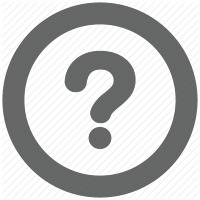 Advantages / Disadvantages?
Peer-to-Peer: Structured (Hierarchical)
Super-peers and peers




Super-peers index and organise the content of local peers
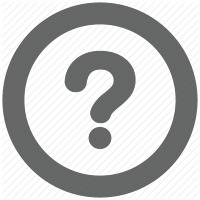 Advantages / Disadvantages?
Peer-to-Peer: Structured (Distributed Index)
Often a:
Distributed Hash Table (DHT)
(key,value) pairs
Hash on key 
Insert with (key,value)
Peer indexes key range
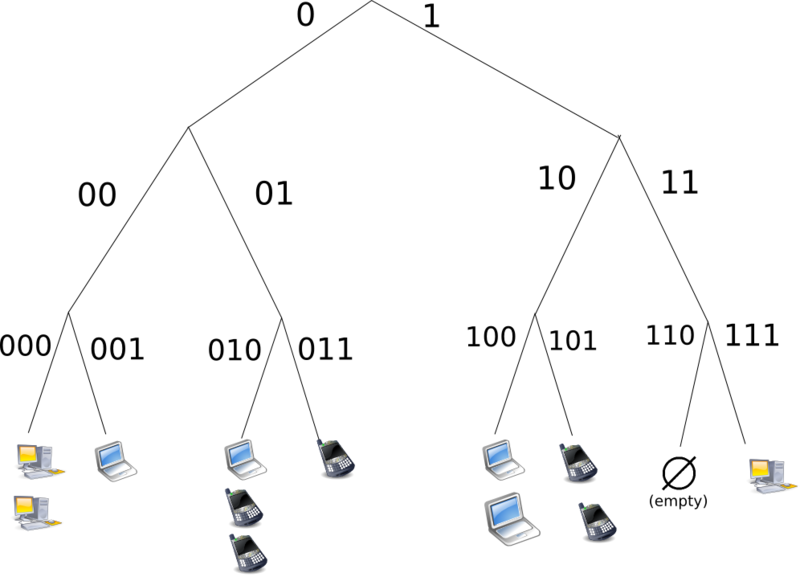 Hash: 111
Hash: 000
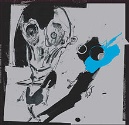 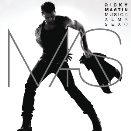 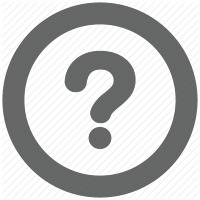 Advantages / Disadvantages?
Peer-to-Peer: Structured (DHT)
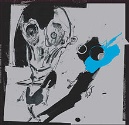 000
Circular DHT:
Only aware of neighbours
O(n) lookups

Shortcuts:
Skips ahead
Enables binary-search-like behaviour
O(log(n)) lookups
111
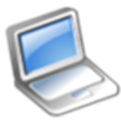 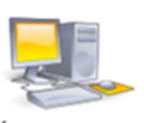 001
110
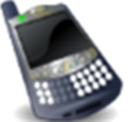 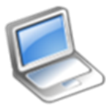 010
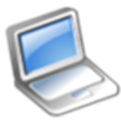 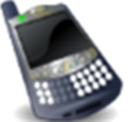 101
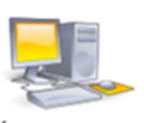 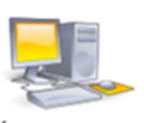 011
100
Pixie’s new album? 111
Peer-to-Peer: Structured (DHT)
000
Handle peers leaving (churn)
Keep n successors

New peers
Fill gaps
Replicate
111
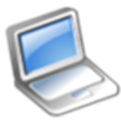 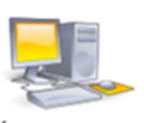 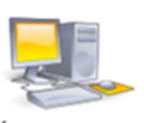 001
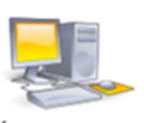 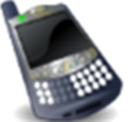 110
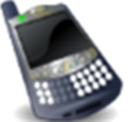 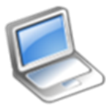 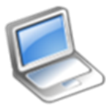 010
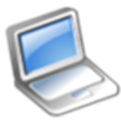 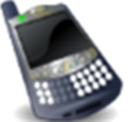 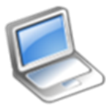 101
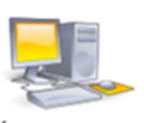 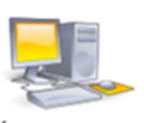 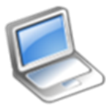 011
100
Comparison of P2P Systems
1) Central Directory
Search follows directory (1 lookup)
Connections → O(n)
Single point of failure (SPoF)
Control over data
No neighbours
2) Unstructured
3) Structured
Search requires flooding (n lookups)
Connections → O(n2)
No central point of failure
Peers control their data
Peers control neighbours
Search follows structure (log(n) lookups)
Connections → O(n)
No central point of failure
Peers assigned data
Peers assigned neighbours
Dangers of SPoF: not just technical
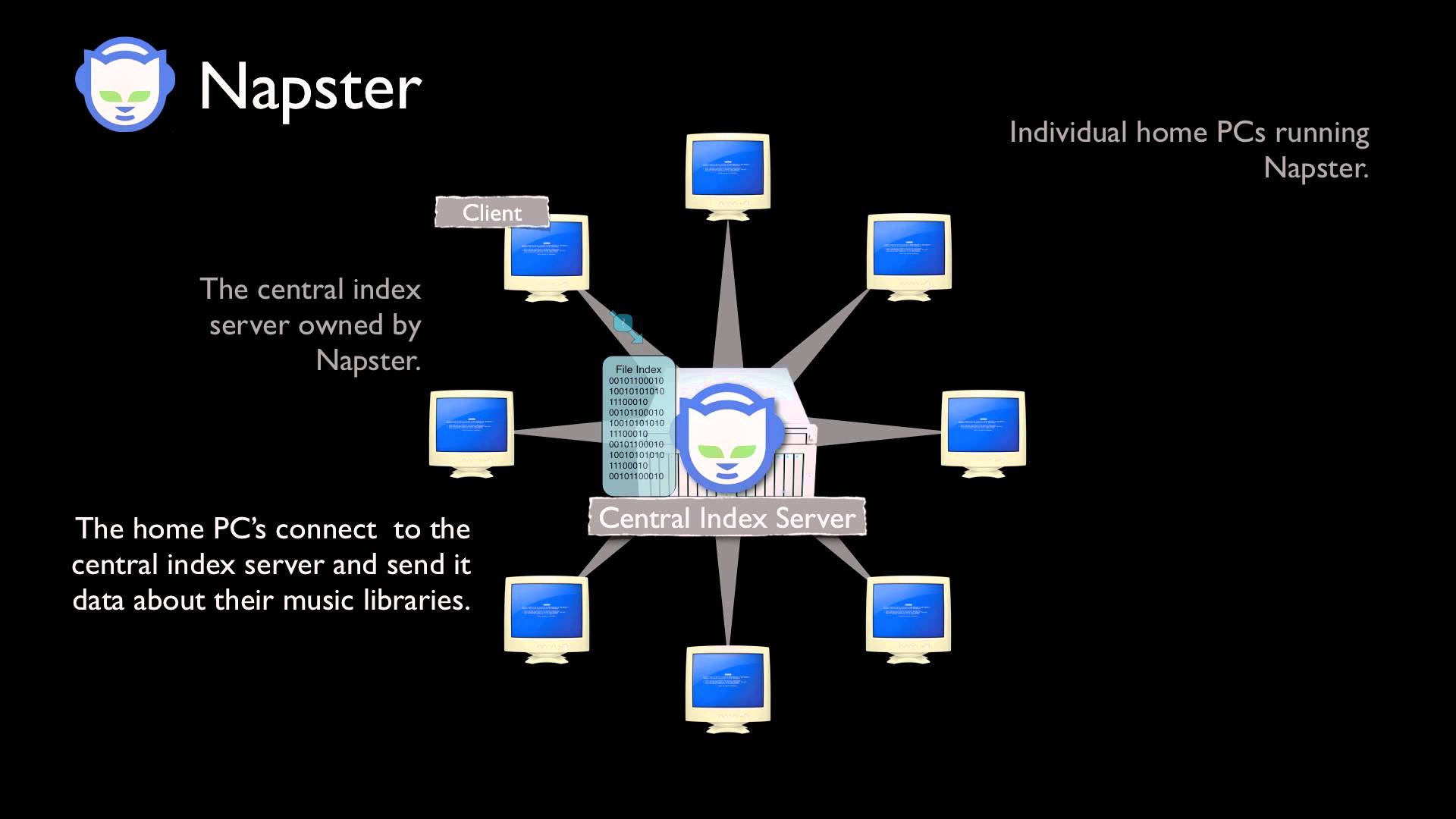 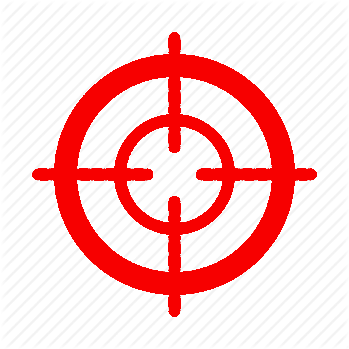 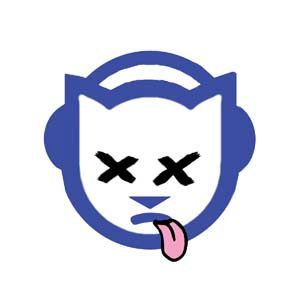 Dangers of SPoF: not just technical
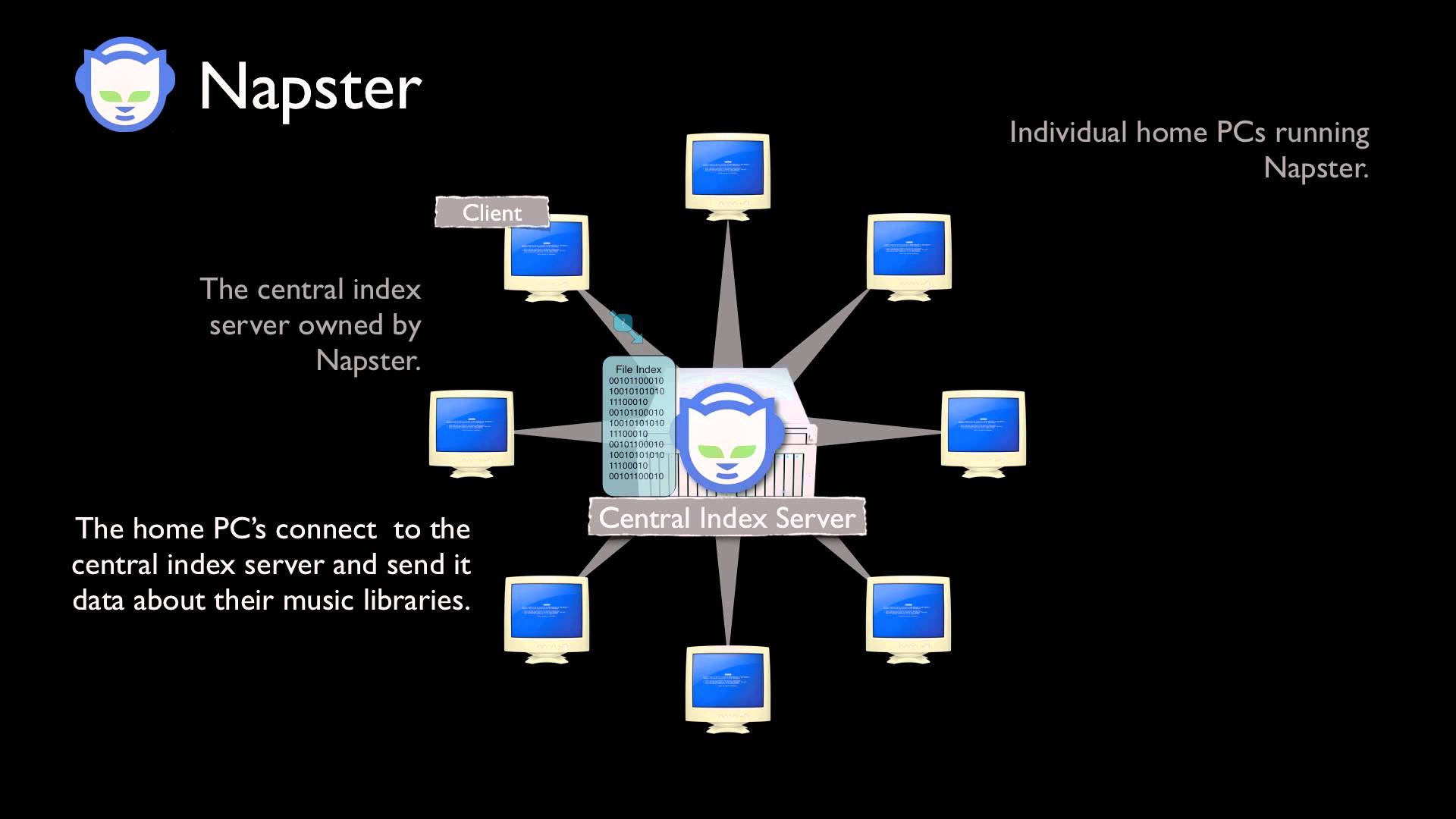 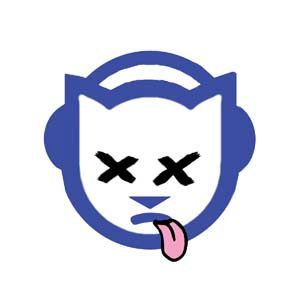 P2P vs. Client–Server
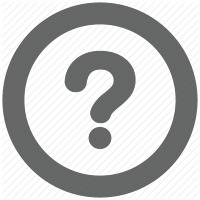 Advantages / Disadvantages?
Client–Server
Peer-to-Peer
Data lost in failure/deletes
Search easier/faster
Network often faster (to websites on backbones)
Often central host
Data centralised
Remote hosts control data
Bandwidth centralised
Dictatorial
Can be taken off-line
May lose rare data (churn)
Search difficult (churn)
Network often slower (to conventional users)
Multiple hosts
Data decentralised
Users (often) control data
Bandwidth decentralised
Democratic
Difficult to take off-line
P2P vs. Client–Server
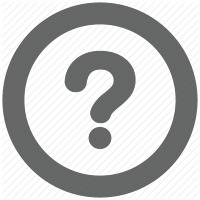 Advantages / Disadvantages?
Client–Server
Peer-to-Peer
Data lost in failure/deletes
Search easier/faster
Network often faster (to websites on backbones)
Often central host
Data centralised
Remote hosts control data
Bandwidth centralised
Dictatorial
Can be taken off-line
May lose rare data (churn)
Search difficult (churn)
Network often slower (to conventional users)
Multiple hosts
Data decentralised
Users (often) control data
Bandwidth decentralised
Democratic
Difficult to take off-line
Systems can be hybrid!
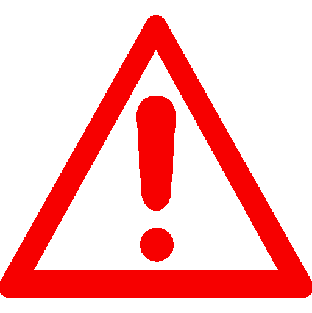 Distributed Systems:	Hybrid Example (Bittorrent)
Bittorrent: Search Server
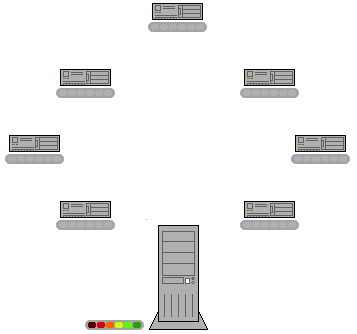 BitTorrent Search 
(Server)
“ricky martin”
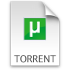 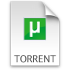 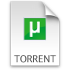 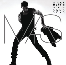 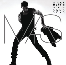 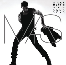 Client–Server
Bittorrent: Tracker
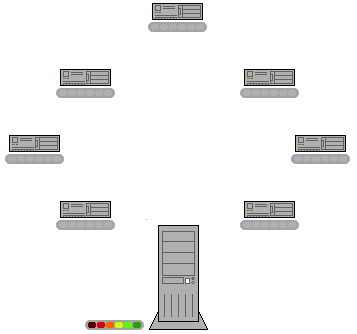 BitTorrent 
Peer Tracker
(or DHT)
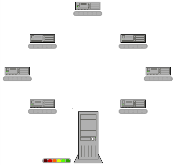 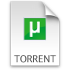 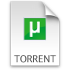 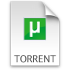 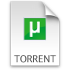 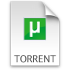 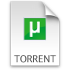 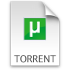 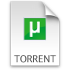 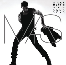 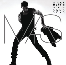 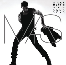 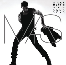 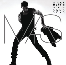 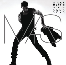 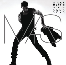 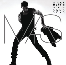 Bittorrent: File-Sharing
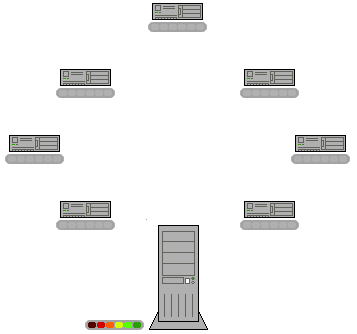 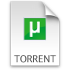 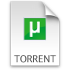 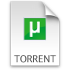 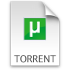 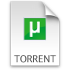 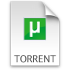 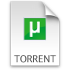 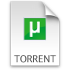 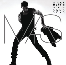 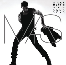 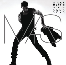 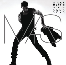 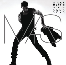 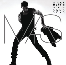 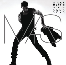 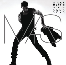 Bittorrent: Hybrid
Uploader
Downloader
Creates torrent file
Uploads torrent file
Announces on tracker
Monitors for downloaders
Connects to downloaders
Sends file parts
Searches torrent file
Downloads torrent file
Announces to tracker
Monitors for peers/seeds
Connects to peers/seeds
Sends & receives file parts
Watches illegal movie
Local / Client–Server / Structured P2P / Direct P2P
Distributed Systems:	In the Real World
Physical Location: Cluster Computing
Machines (typically) in a central, local location; e.g., a local LAN in a server room
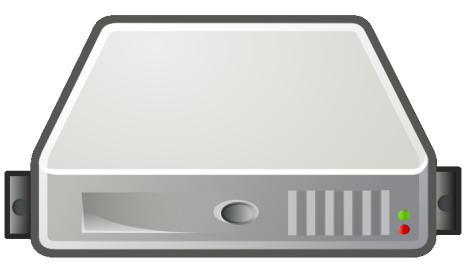 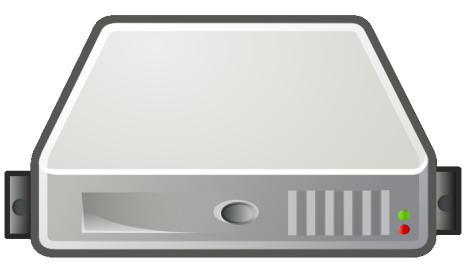 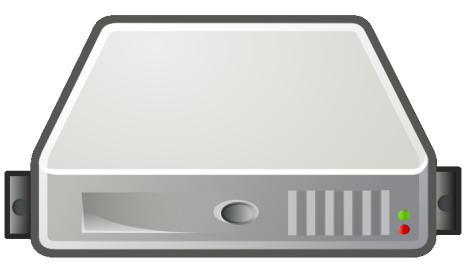 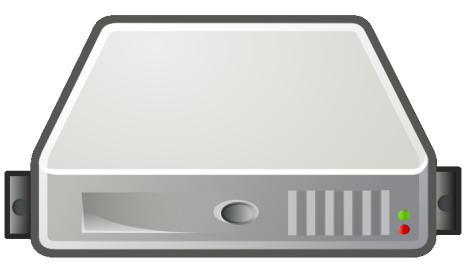 Physical Location: Cluster Computing
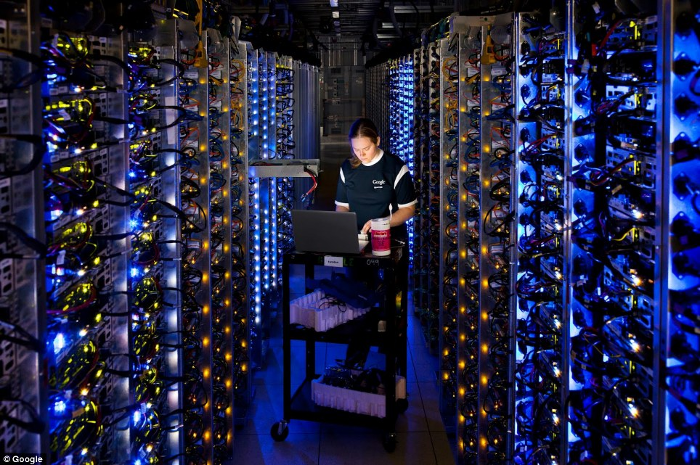 Physical Location: Cloud Computing
Machines (typically) in a central remote location; e.g., Amazon EC2
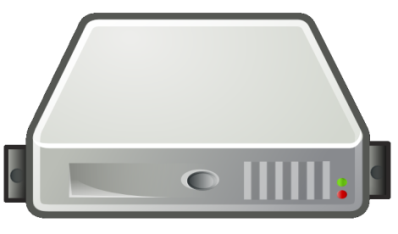 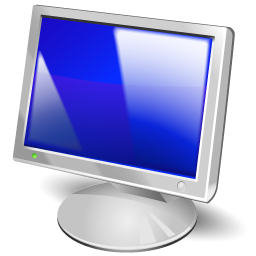 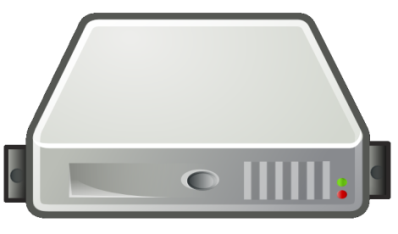 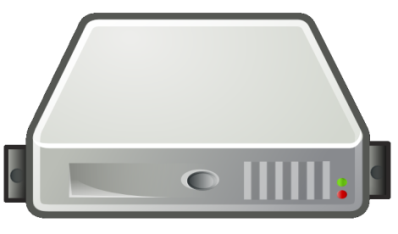 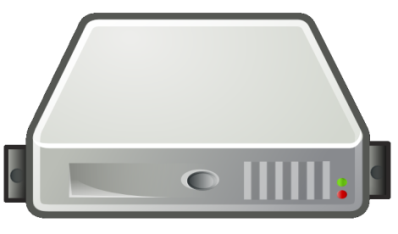 Physical Location: Cloud Computing
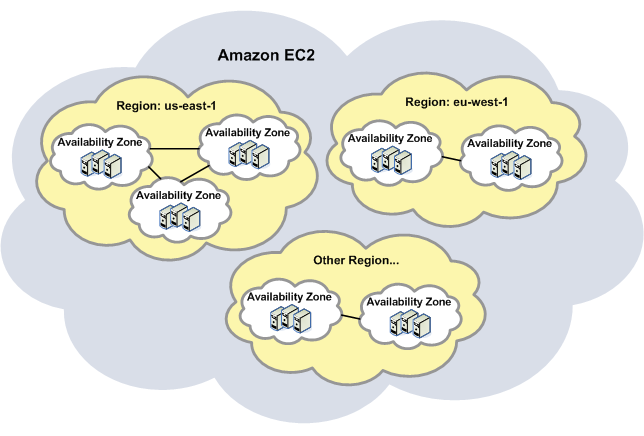 Physical Location: Grid Computing
Machines in diverse locations
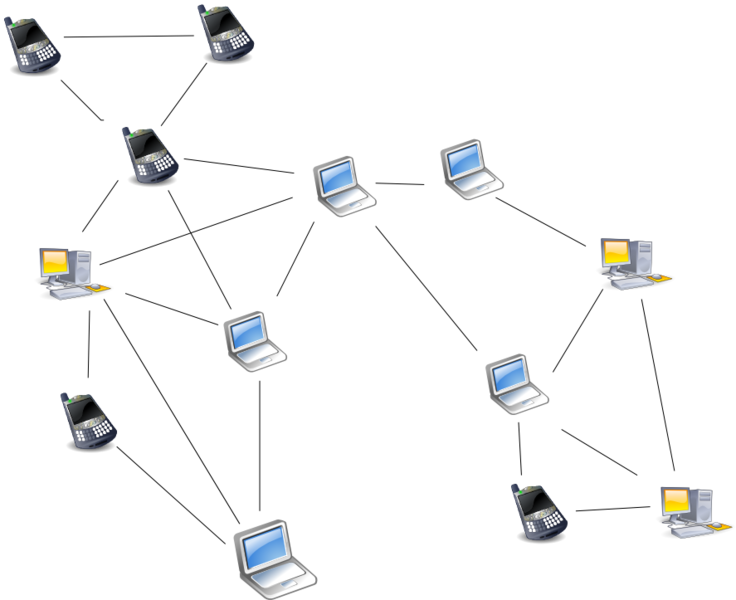 Physical Location: Grid Computing
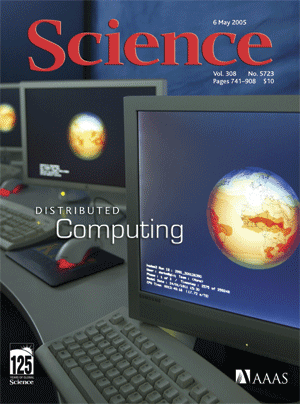 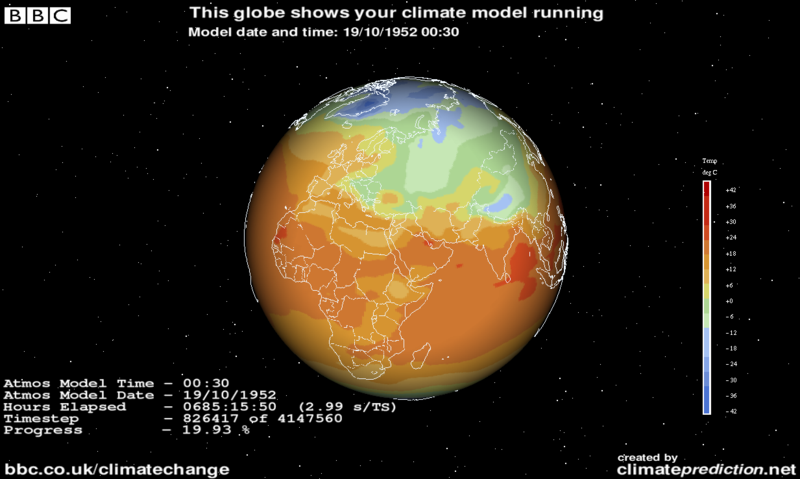 Physical Location: Grid Computing
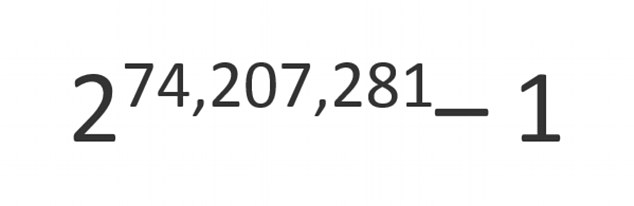 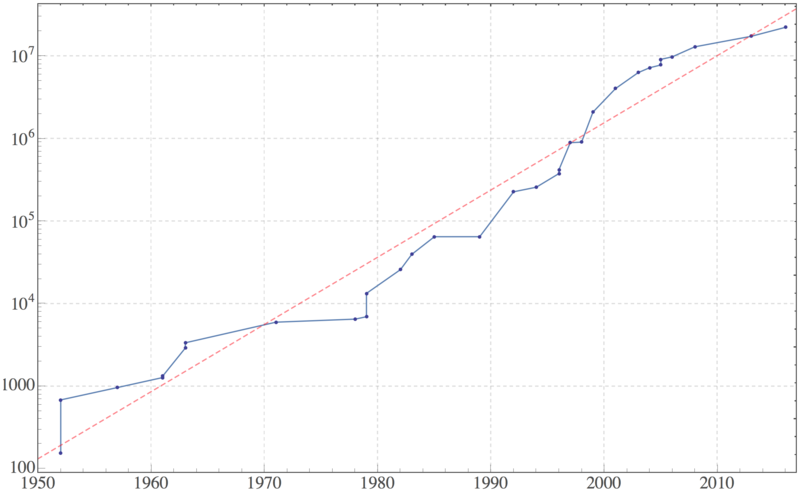 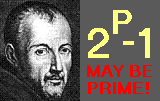 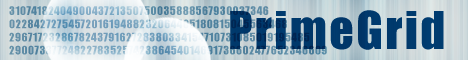 Physical Locations
Cluster computing:
Typically centralised, local

Cloud computing:
Typically centralised, remote

Grid computing:
Typically decentralised, remote
Eight fallacies of 	Distributed Computing
Eight Fallacies
By L. Peter Deutsch (1994)
James Gosling (1997)

“Essentially everyone, when they first build a distributed application, makes the following eight assumptions. All prove to be false in the long run and all cause big trouble and painful learning experiences.” — L. Peter Deutsch 

Each fallacy is a false statement!
1. The network is reliable
Machines fail, connections fail, firewall eats messages


flexible routing
retry messages
acknowledgements!
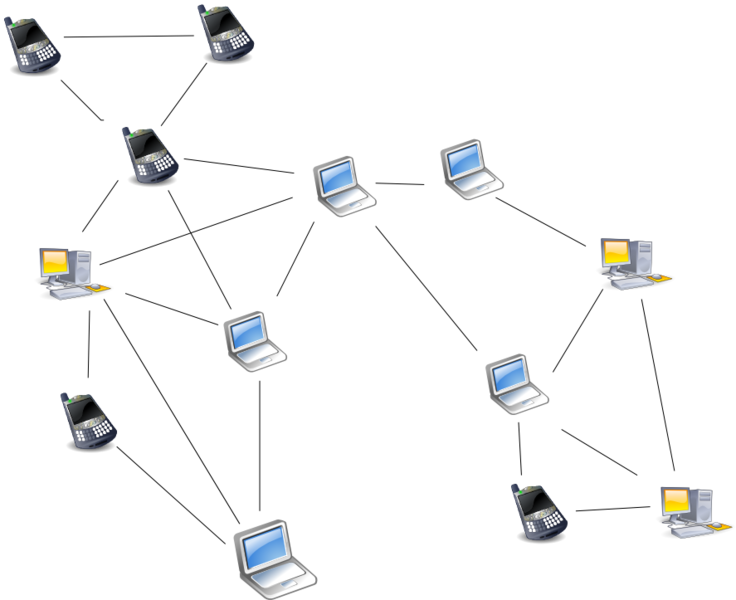 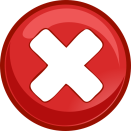 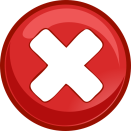 2. Latency is zero
M2: Copy X from M1
There are significant communication delays

avoid “races”
local order ≠ remote order
acknowledgements
minimise remote calls
batch data!
avoid waiting
multiple-threads
M1:
Store X
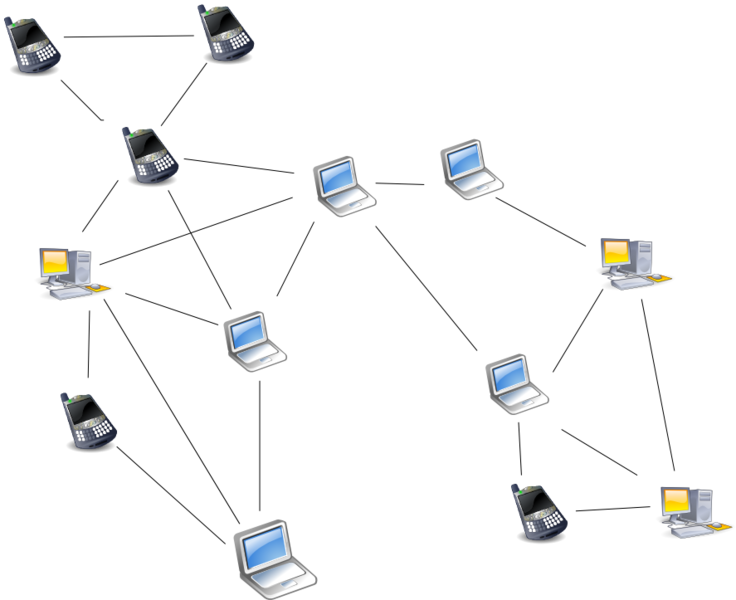 M2
M1
3. Bandwidth is infinite
M1:
Copy X (10GB)
M1:
Copy X (10GB)
Limited in amount of data that can be transferred

avoid resending data
avoid bottlenecks
direct connections
caching!!
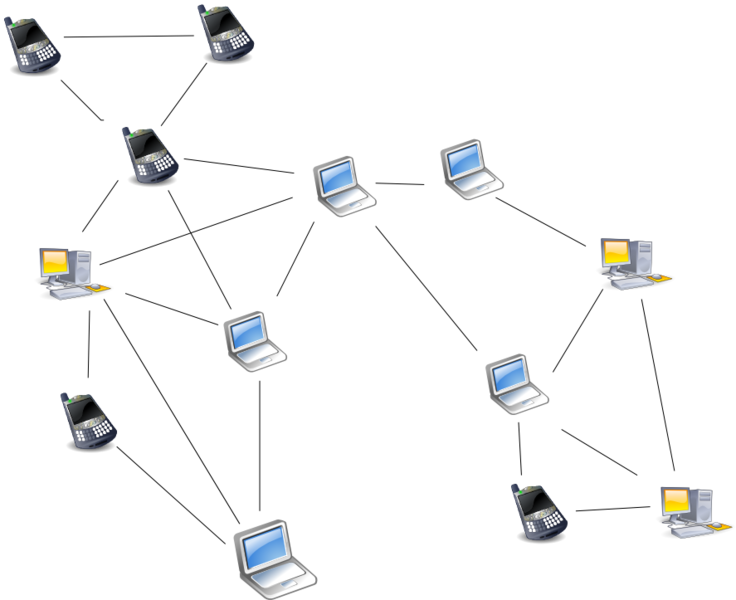 M2
M1
4. The network is secure
Network is vulnerable to hackers, eavesdropping, viruses, etc.

send sensitive data directly
isolate hacked nodes
hack one node ≠ hack all nodes
authenticate messages
secure connections
M1:
Send Medical History
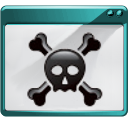 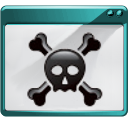 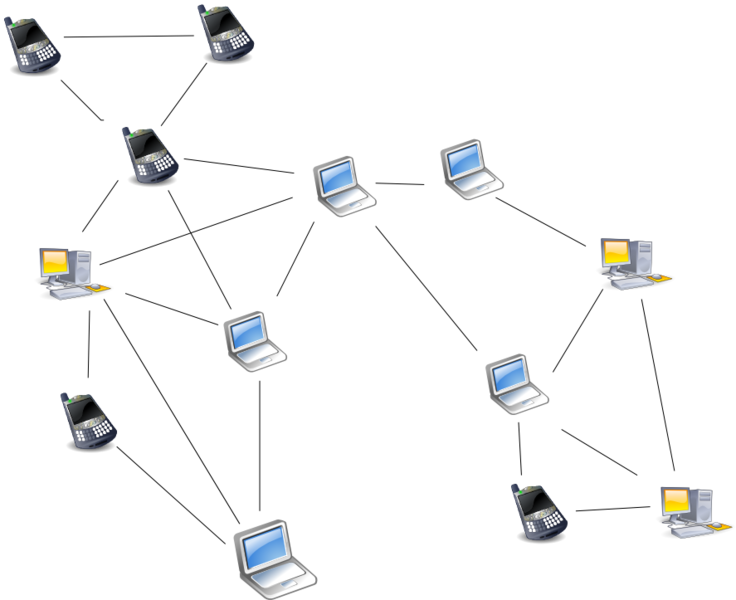 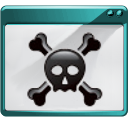 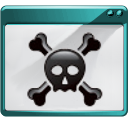 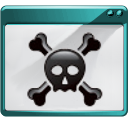 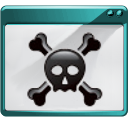 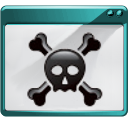 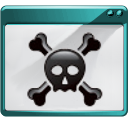 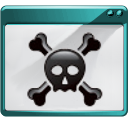 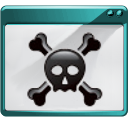 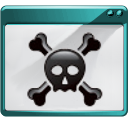 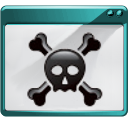 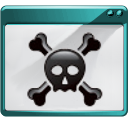 M1
5. Topology doesn’t change
How machines are physically connected may change (“churn”)!

avoid fixed routing
next-hop routing?
abstract physical addresses
flexible content structure
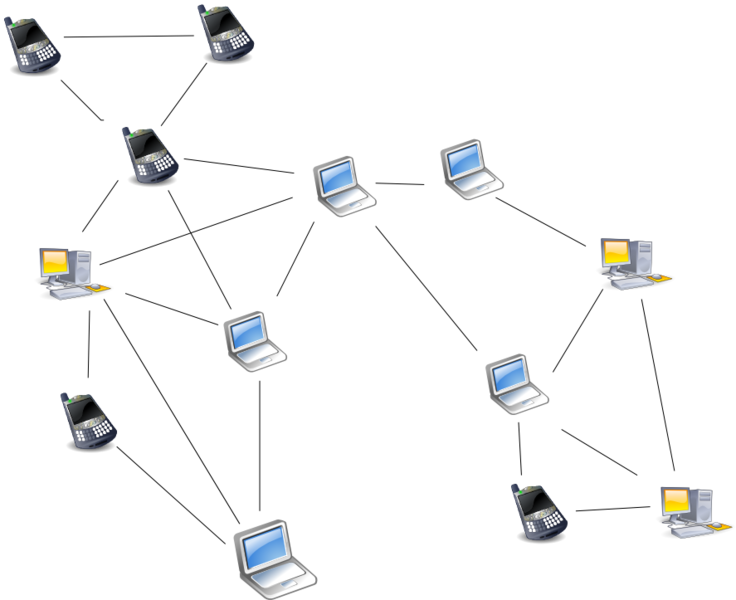 M3
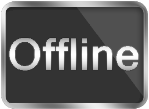 M2
M4
M1
Message M5 thru M2, M3, M4
M5
6. There is one administrator
Different machines have different policies!

Beware of firewalls!
Don’t assume most recent version
Backwards compat.
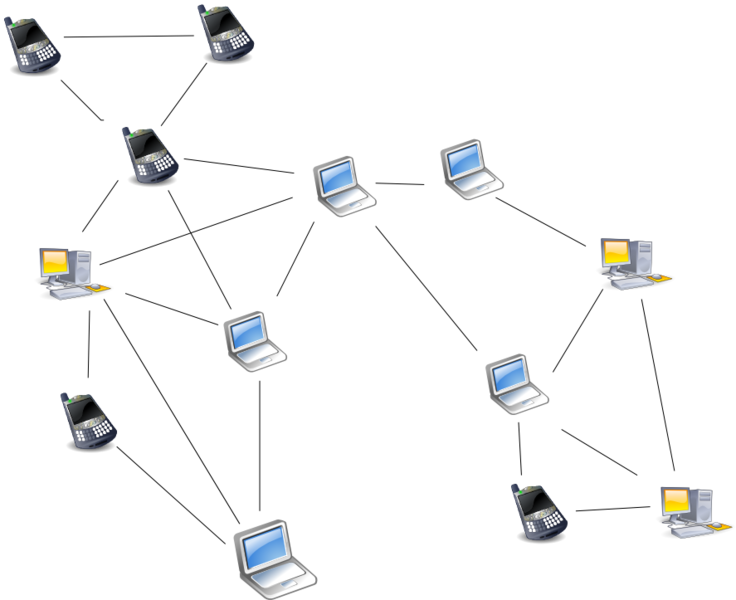 7. Transport cost is zero
It costs money/energy to transport data: not just bandwidth

(Again)
minimise redundant data transfer
avoid shuffling data
caching
direct connection
compression?
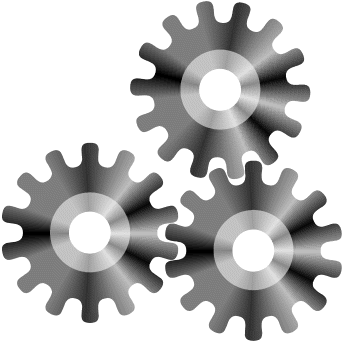 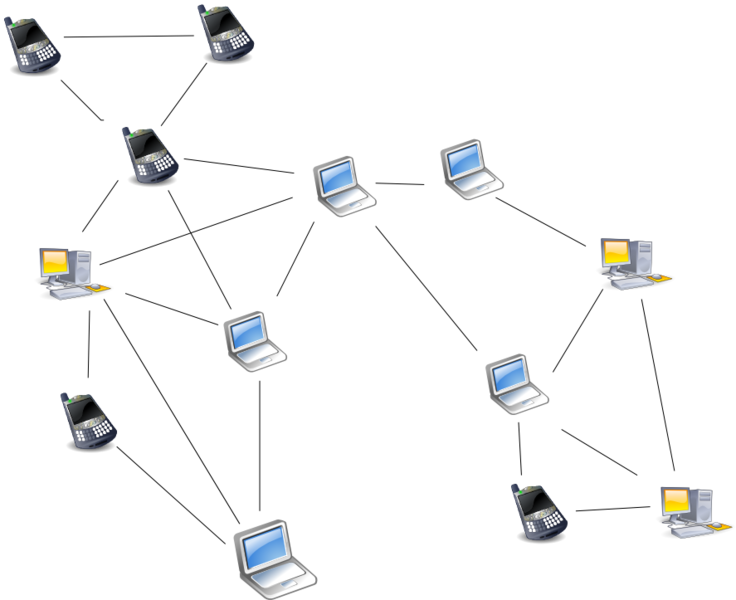 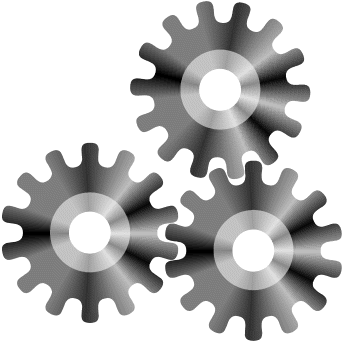 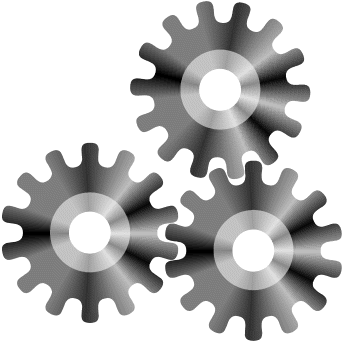 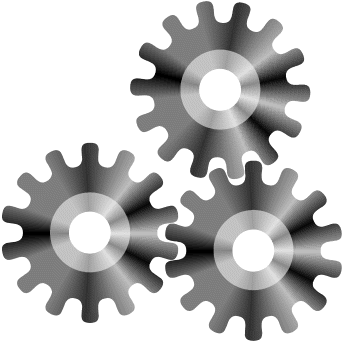 8. The network is homogeneous
Devices and connections are not uniform

interoperability!
route for speed
not hops
load-balancing
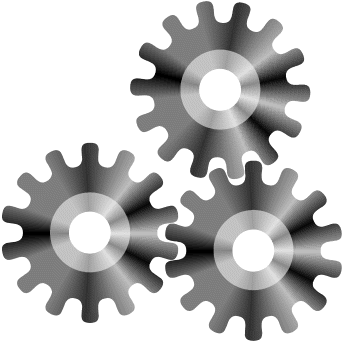 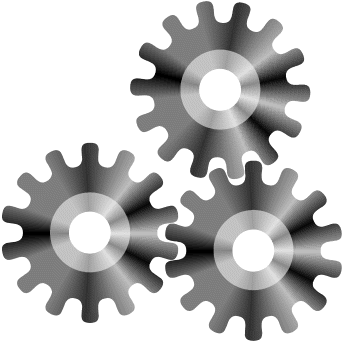 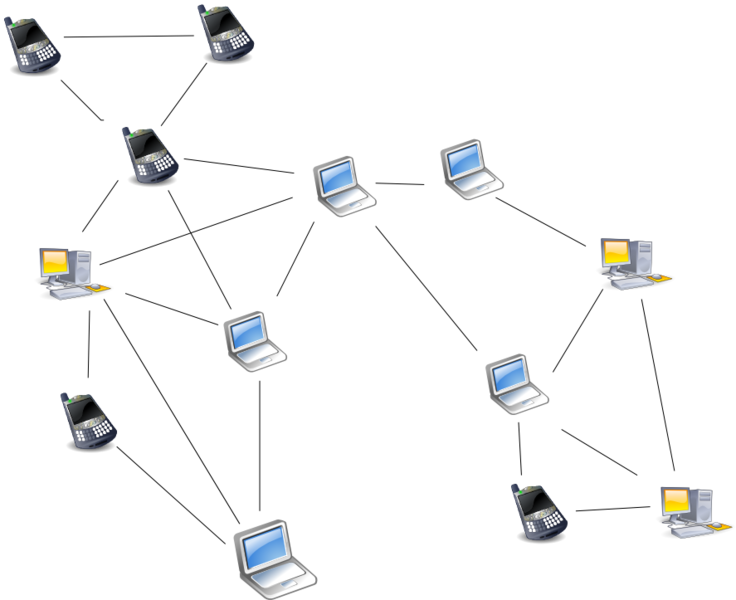 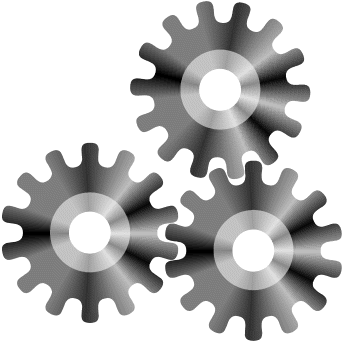 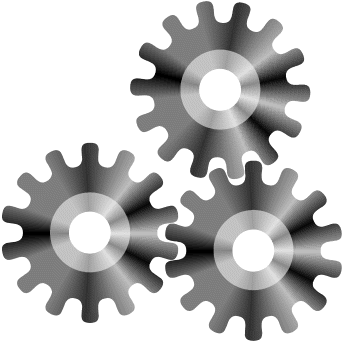 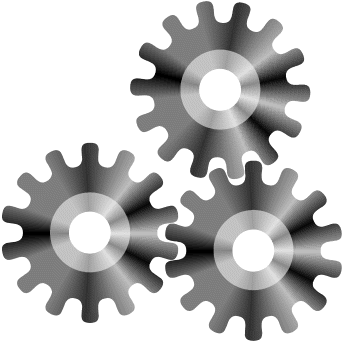 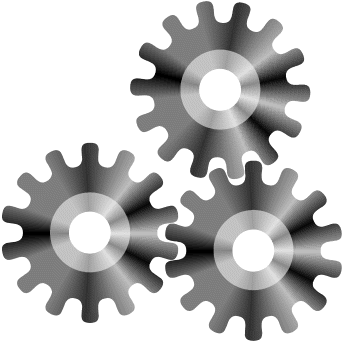 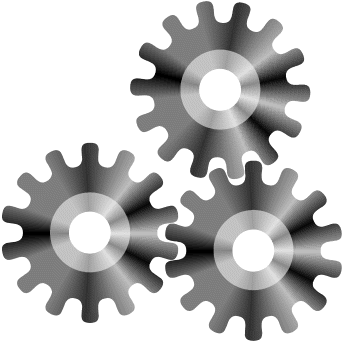 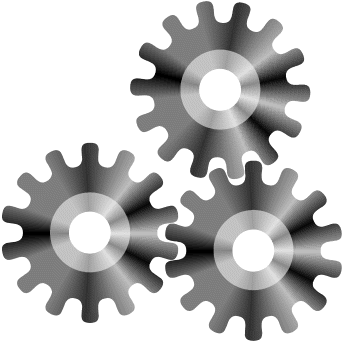 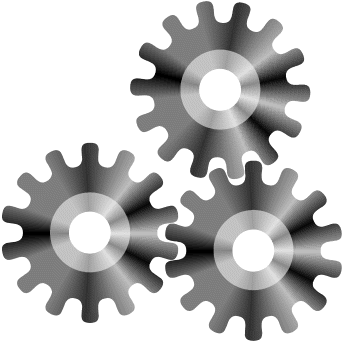 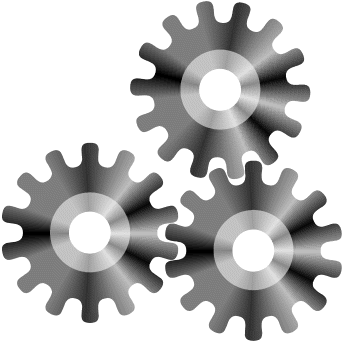 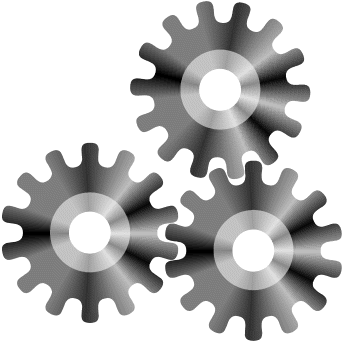 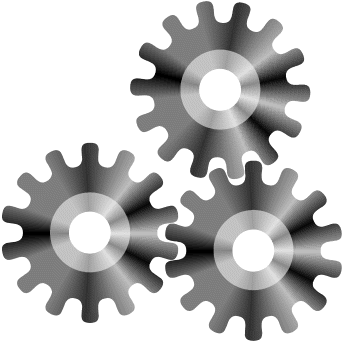 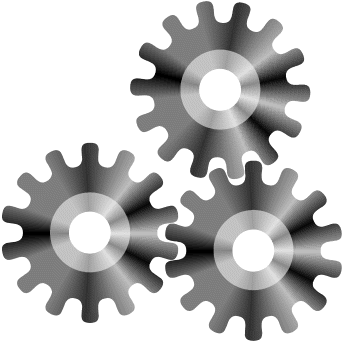 Eight Fallacies (to avoid)
The network is reliable
Latency is zero
Bandwidth is infinite
The network is secure
Topology doesn’t change
There is one administrator
Transport cost is zero
The network is homogeneous
Severity of fallacies vary in different scenarios!
Within Twitter?
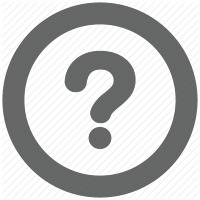 Web?
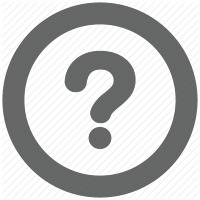 Bittorrent?
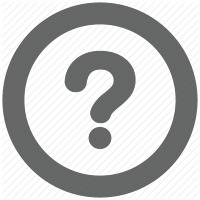 Discussed later: Fault Tolerance
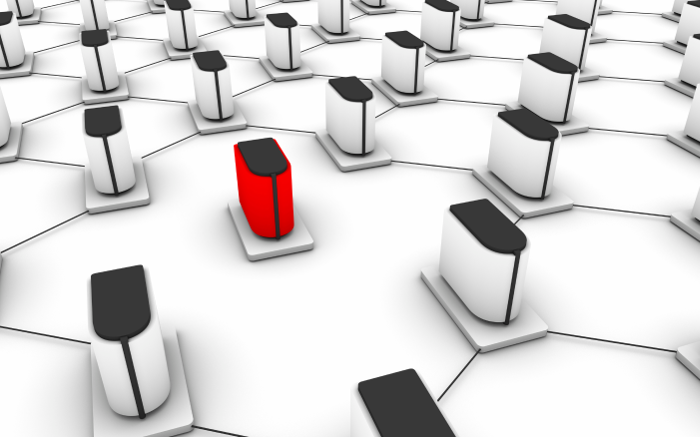 Lab II Preview:	Java RMI Overview
Why is Java RMI Important?
We can use it to quickly build distributed systems using some standard Java skills.
What is Java RMI?
RMI = Remote Method Invocation
Remote Procedure Call (RPC) for Java
Predecessor of CORBA (in Java)
Stub / Skeleton model (TCP/IP)
Client
Server
Network
Skeleton
Stub
What is Java RMI?
Stub (Client):
Sends request to skeleton: marshalls/serialises and transfers arguments


Demarshalls/deserialises response and ends call
Skeleton (Server):


Passes call from stub onto the server implementation
Passes the response back to the stub
Client
Server
Network
Skeleton
Stub
Stub/Skeleton Same Interface!
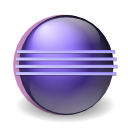 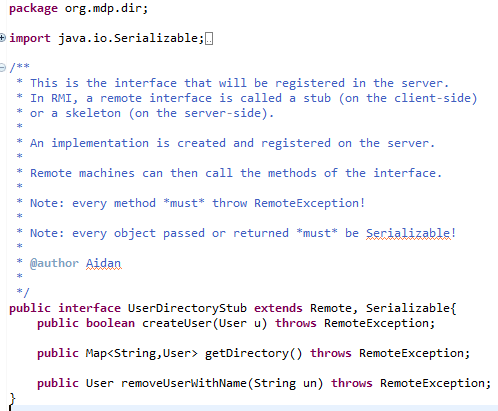 Client
Server
Server Implements Skeleton
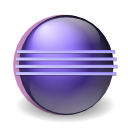 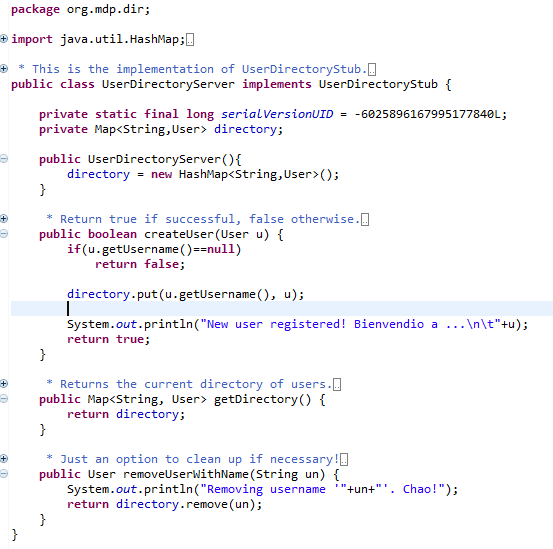 Problem?
Synchronisation:
(e.g., should use ConcurrentHashMap)
Server
Server Registry
Server (typically) has a Registry: a Map
Adds skeleton implementations with key (a string)
Server
Registry
“sk3”
SkelImpl3
SkelImpl2
“sk2”
“sk1”
SkelImpl1
Server Creates/Connects to Registry
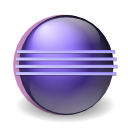 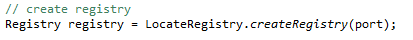 OR
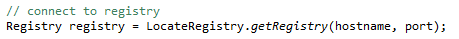 Server
Server Registers Skeleton Implementation
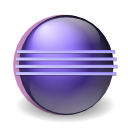 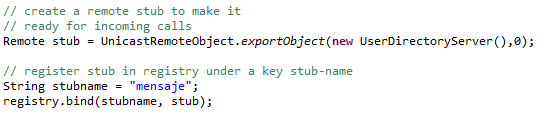 Server
Client Connecting to Registry
Client connects to registry (port, hostname/IP)!
Retrieves skeleton/stub with key
Server
Network
Registry
Client
“sk2”
“sk3”
SkelImpl3
SkelImpl2
“sk2”
SkelImpl2
Stub2
“sk1”
SkelImpl1
Client Connecting to Registry
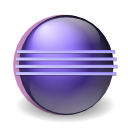 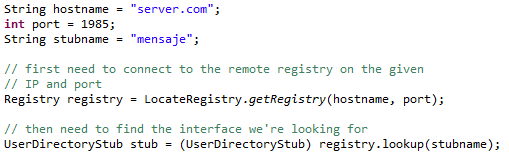 Client
Client Calls Remote Methods
Client has stub, calls method, serialises arguments
Server does processing
Server returns answer; client deserialises result
Network
Client
Server
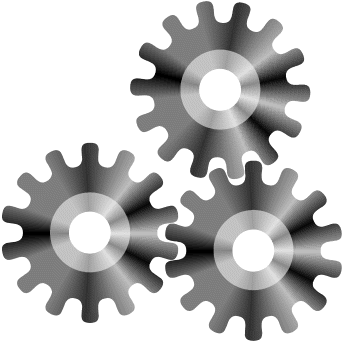 concat (“a”,”b”)
Stub2
SkelImpl2
“ab”
Client Calls Remote Methods
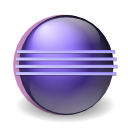 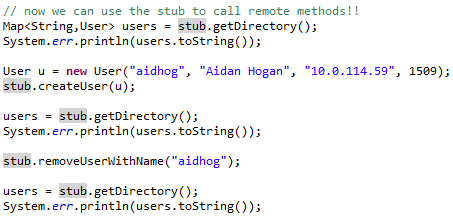 Client
Java RMI: Remember …
Remote calls are pass-by-value, not pass-by-reference (objects not modified directly)
Everything passed and returned must be Serialisable (implement Serializable)
Every stub/skel method must throw a remote exception (throws RemoteException)
Server implementation can only throw RemoteException
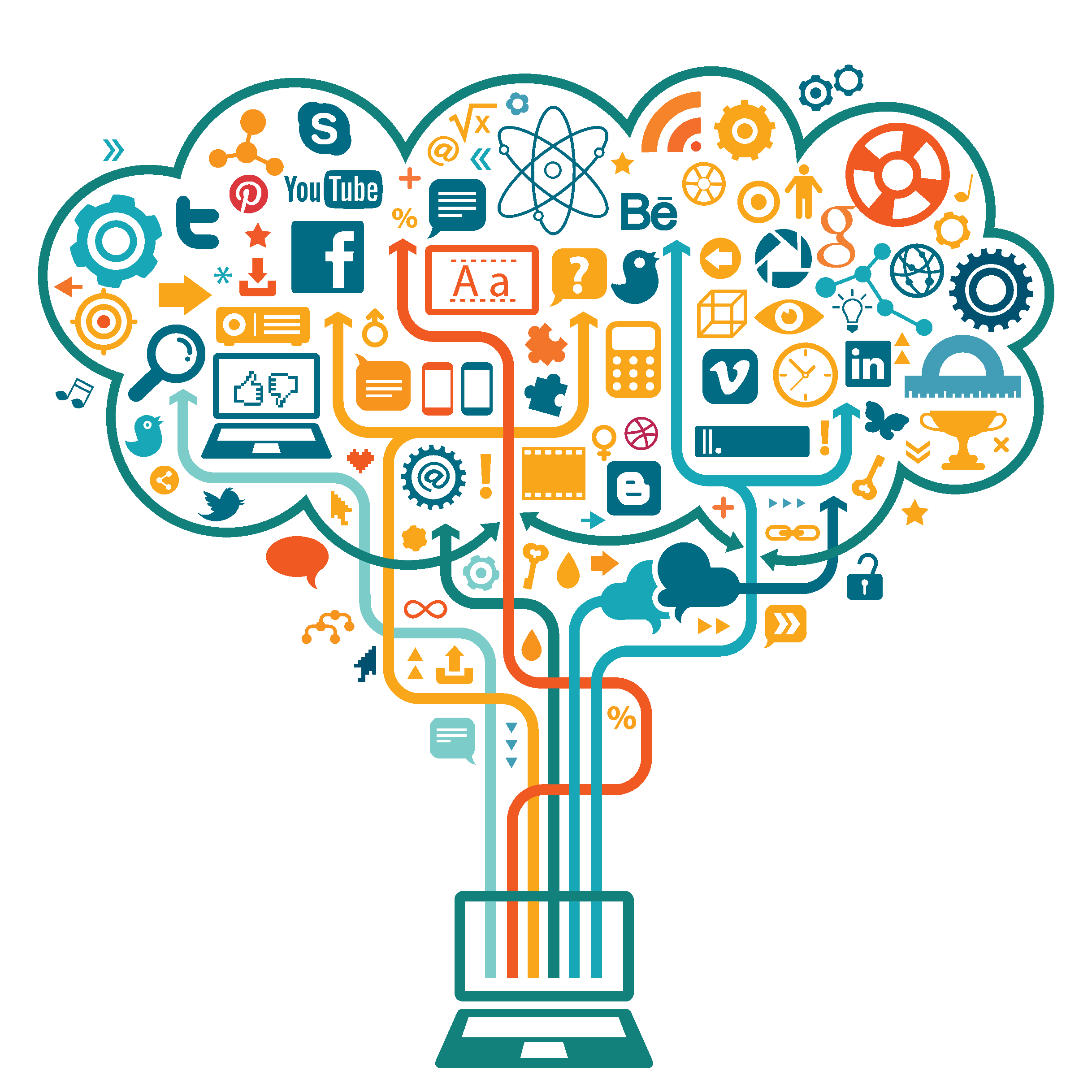 Questions?